The Role of Seafloor Water Temperatures on the Distribution of Fishes and Invertebrates in the Eastern Bering Sea
Alaska Fisheries Science Center
Dr. Lyle L. Britt
NOAA-Alaska Fisheries Science Center
Resource Assessment & Conservation Engineering Division
Groundfish Assessment Program
Seattle, WA
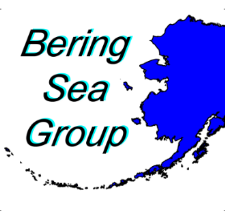 October 30, 2018
Talk Outline
Survey area map, vessels, and gear

Seafloor Temperatures and extent of Cold Pool 
2003 -  2018
Distribution Changes in Select Species of Fish and Invertebrates.

Summary
Standard Eastern Bering Sea Shelf Surveys
20 nm2 grid pattern
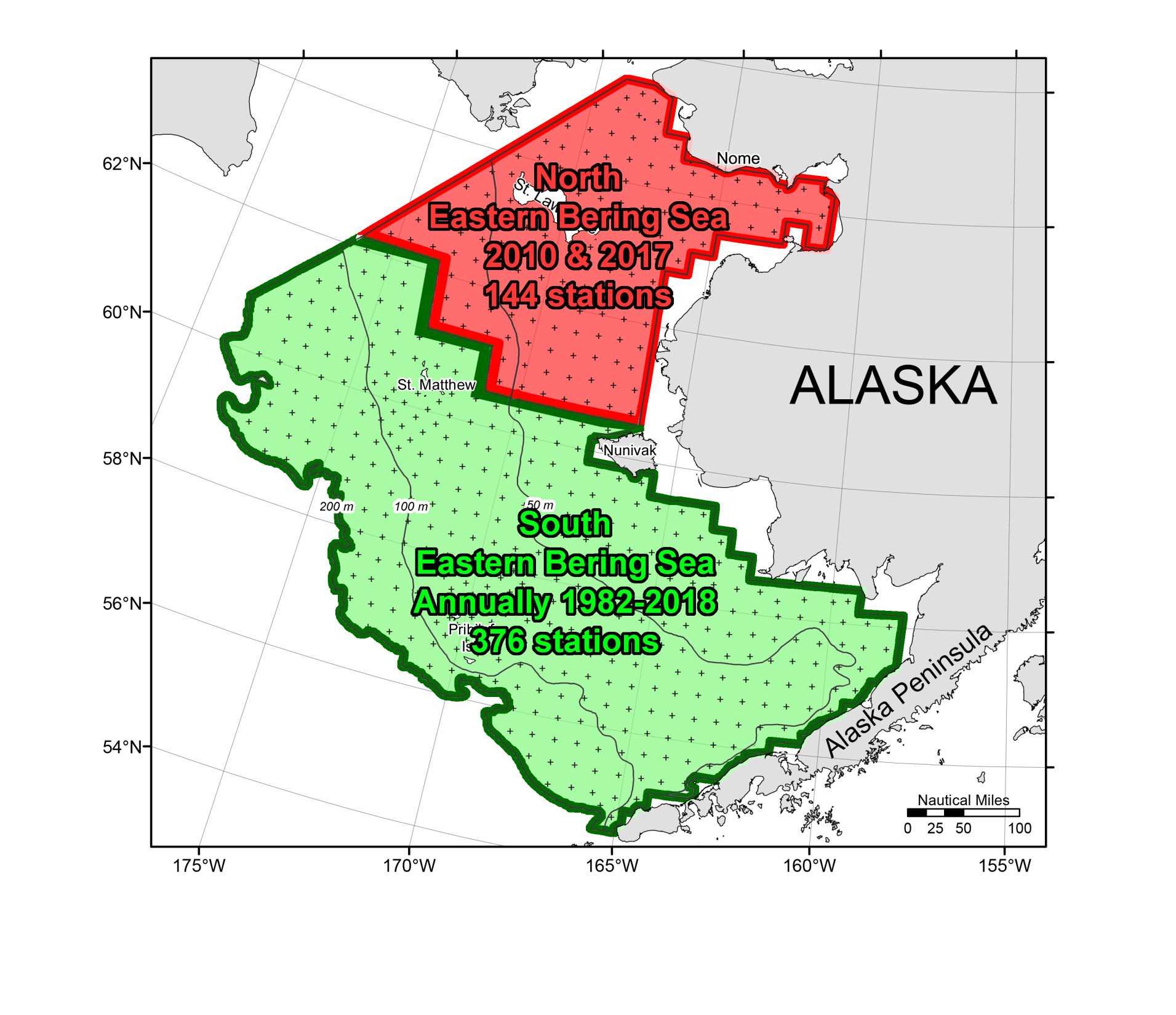 Historicalsurvey
boundary
“Rapid response” 2018 NBS survey
“Special” 30 nm2 grid pattern
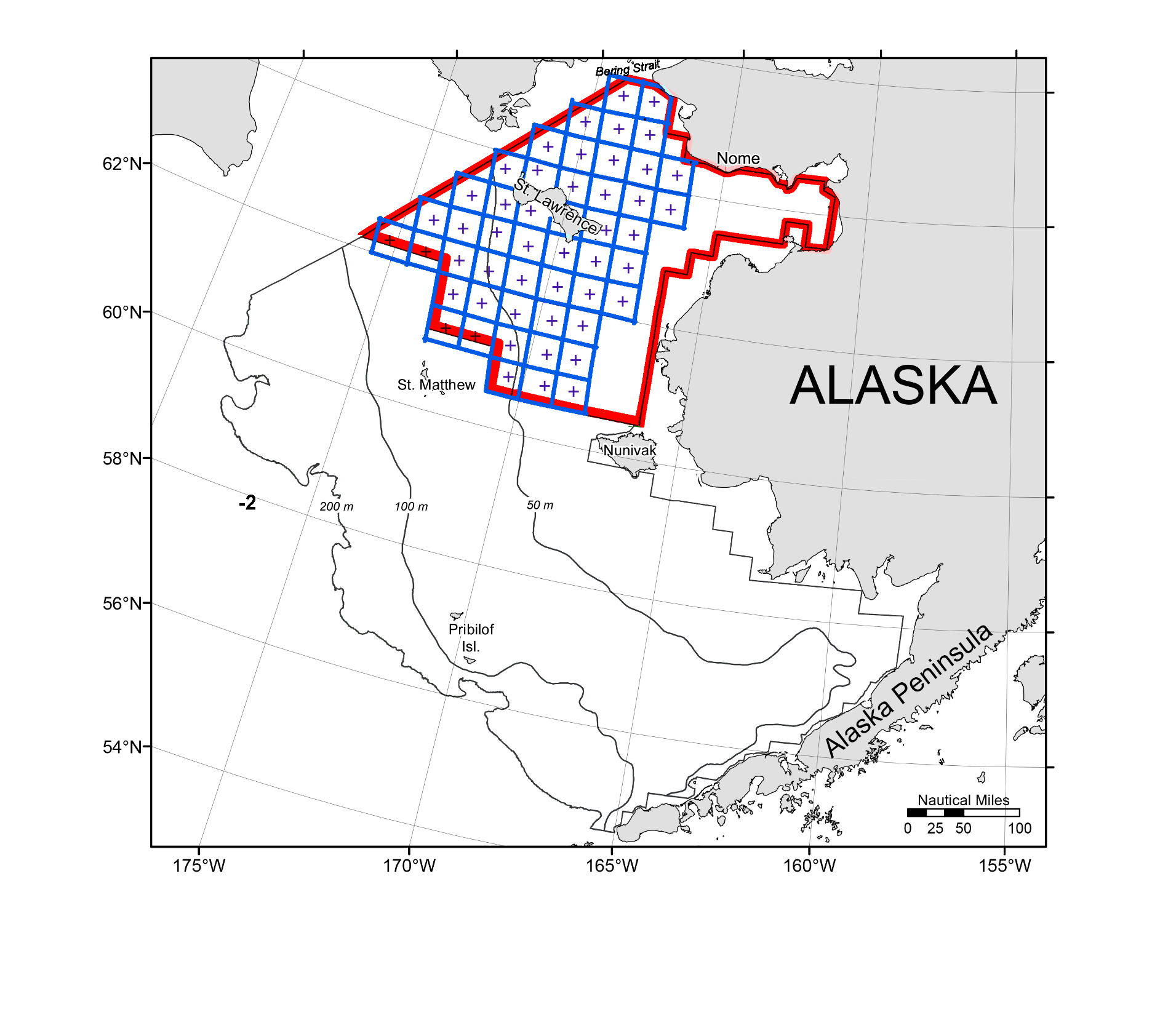 49 stations 2018
Eastern Bering Sea Shelf Environment 
Bottom depth < 200m
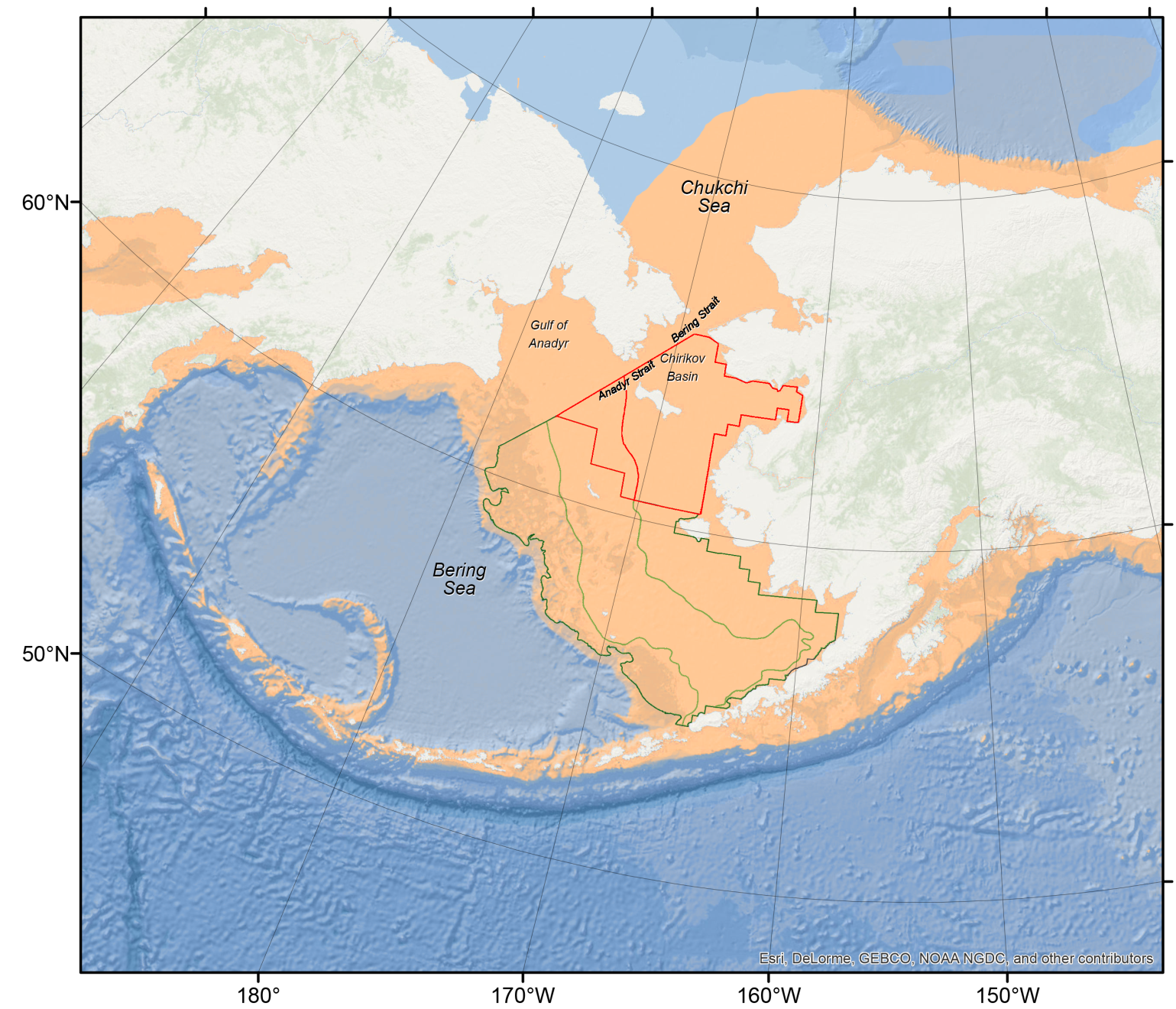 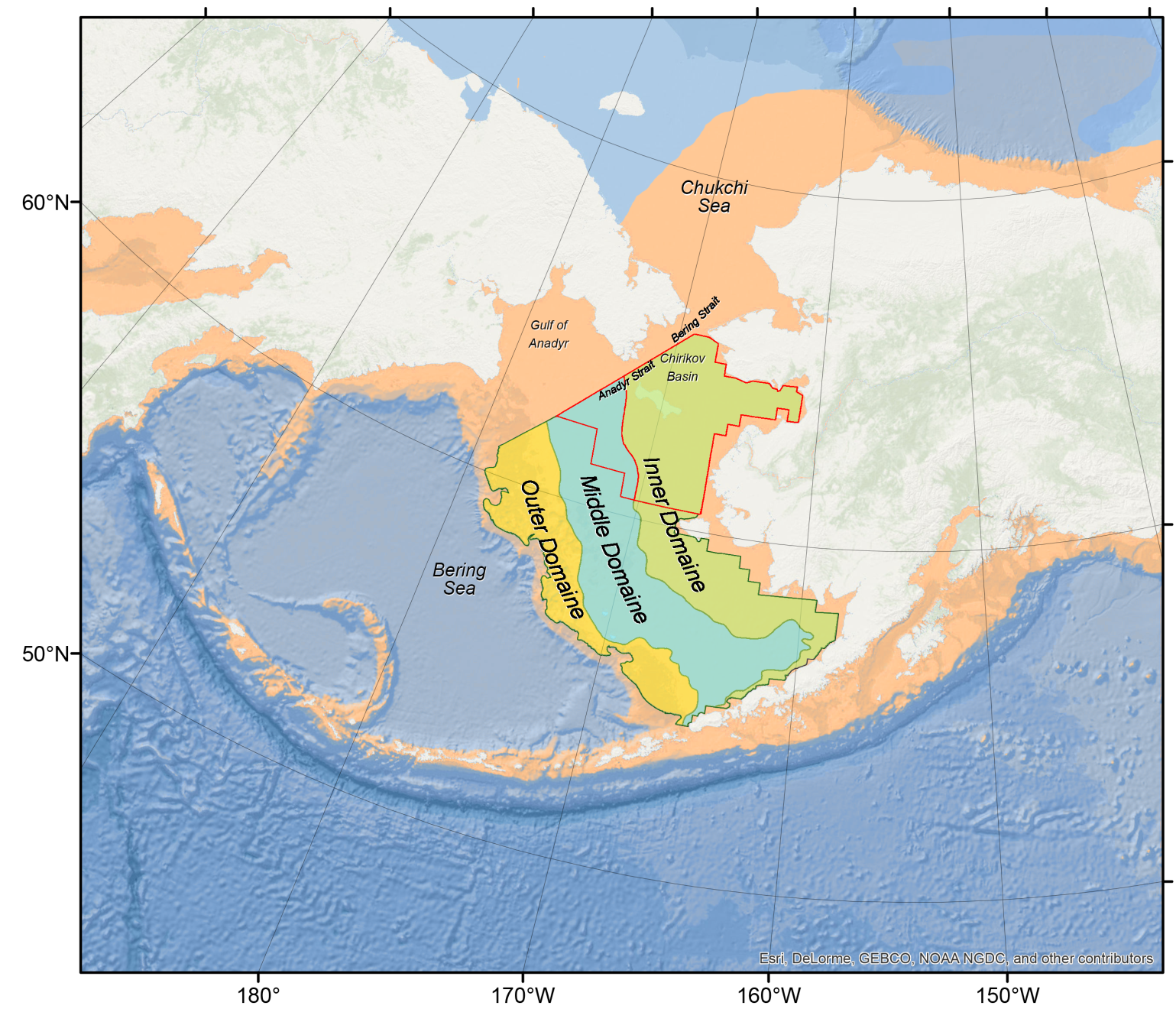 50m
100m
200m
2018 Survey Charter Vessels
SEBS & NBS
May 31 – August 20
SEBS & NBS
May 31 – August 7
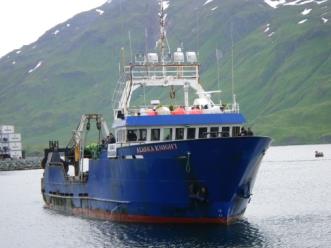 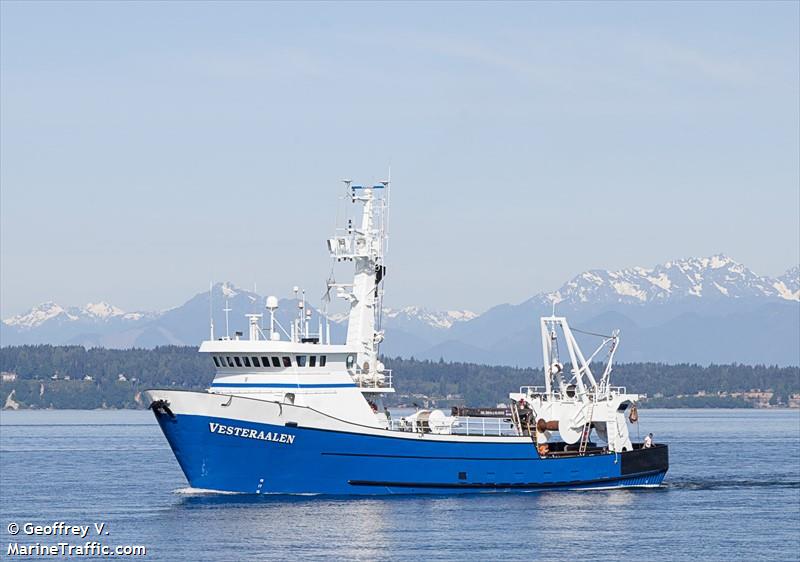 FV Alaska Knight
2010 -present
9h year
FV Vesteraalen
2014 -present
5th year
Survey gear & methods83-112 research trawlSame gear and methods since 1982!
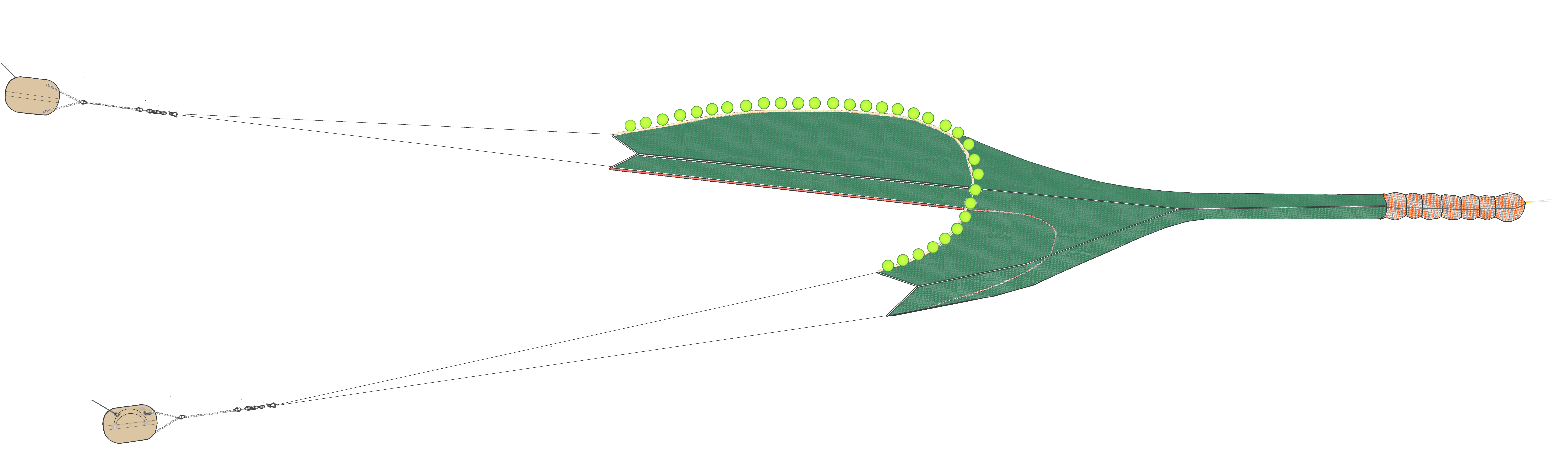 ~50 ft
Mean Seafloor Bottom TemperatureStandard SEBS survey area
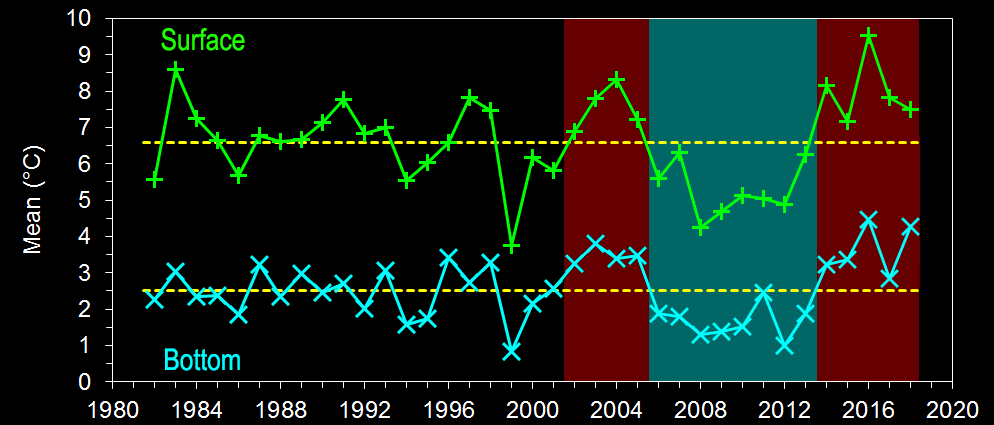 Long-term mean 
6.6°C
4.3°C
Long-term mean 
2.5°C
0.8°C
Eastern Bering Sea Shelf Environment 
Ice extent/seafloor temps shape fish/crab distribution
Colder years
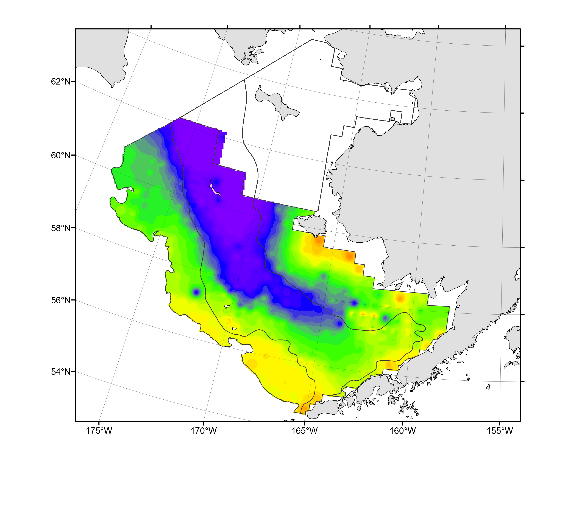 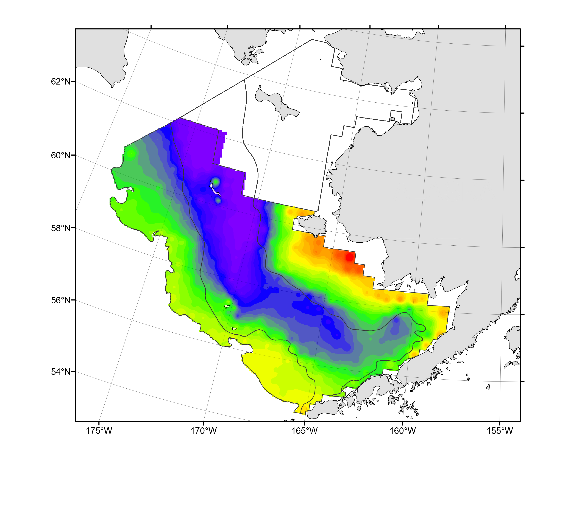 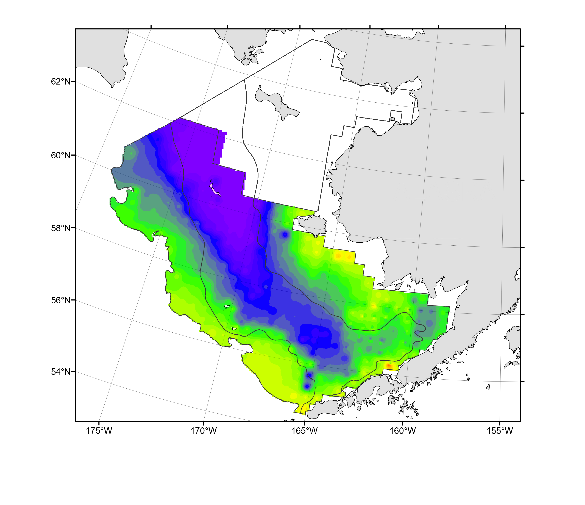 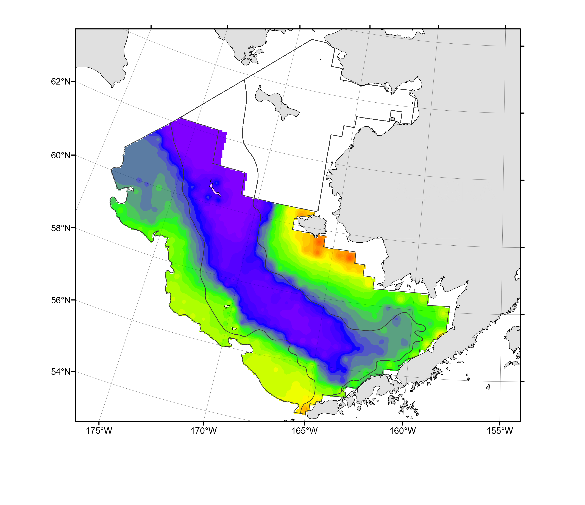 2006
2007
2008
2009
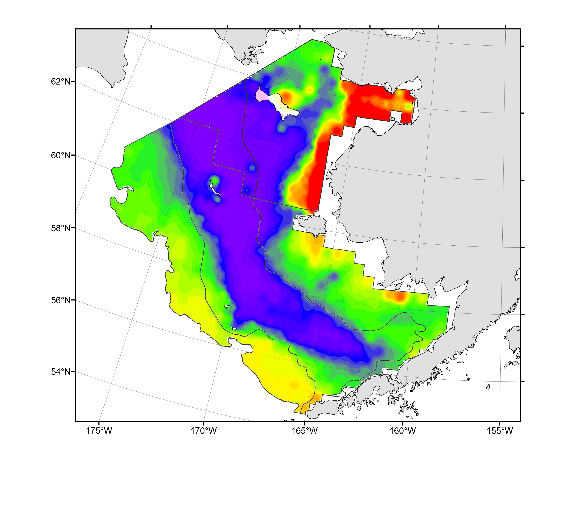 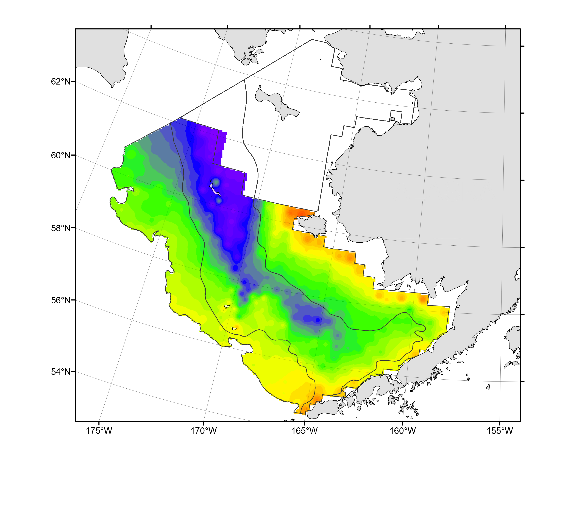 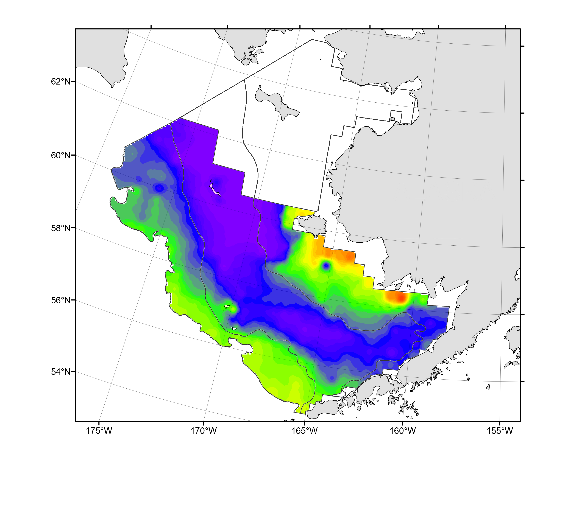 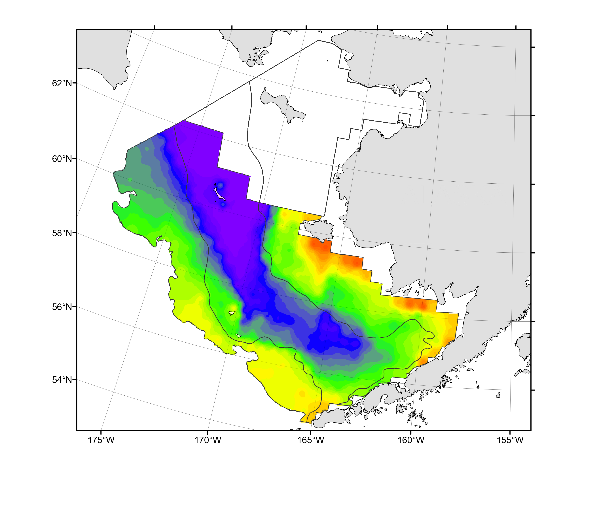 2010
2011
2012
2013
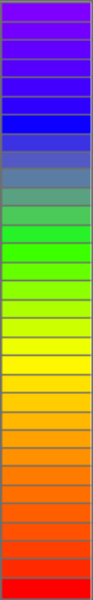 -2


 0


 2


 4


 6
°C
Eastern Bering Sea Shelf Environment 
Ice extent/seafloor temps shape fish/crab distribution
Warmer years
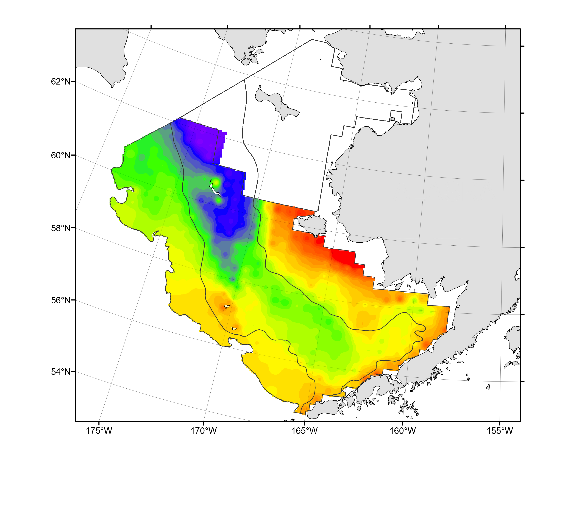 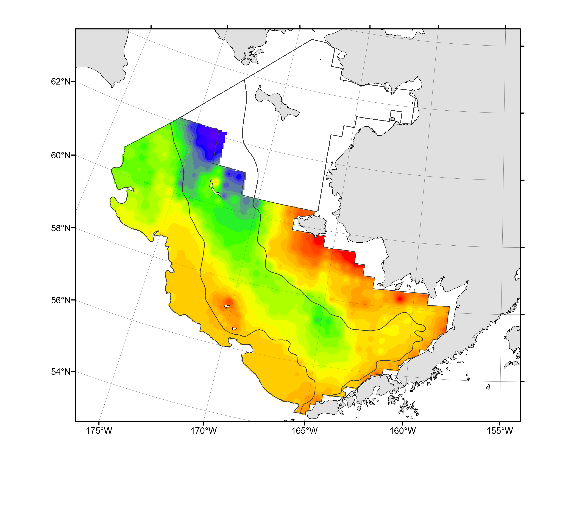 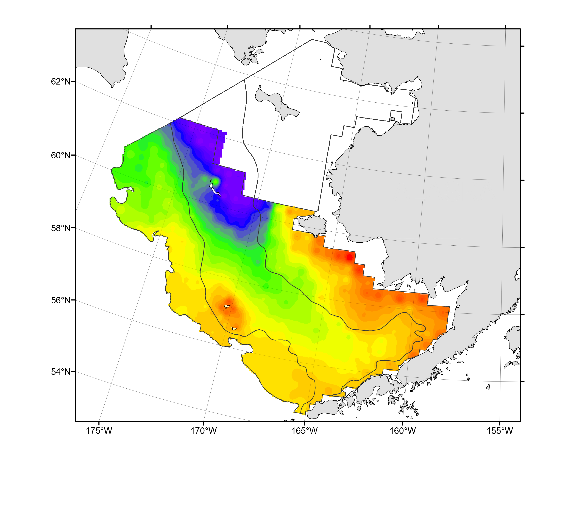 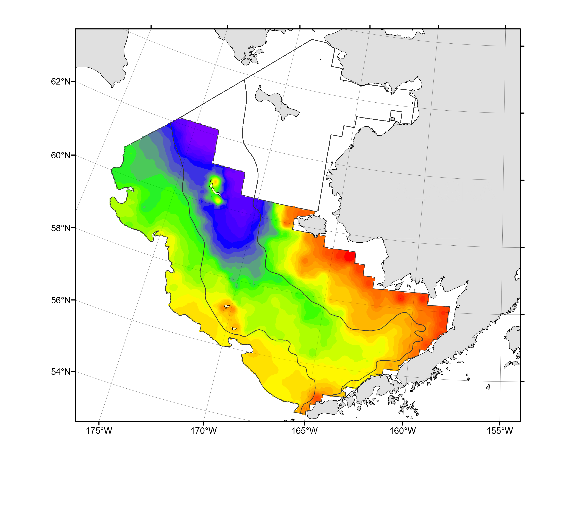 2003
2004
2005
2014
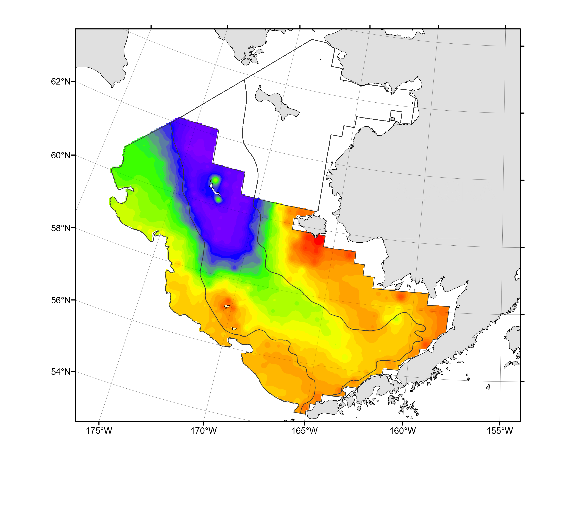 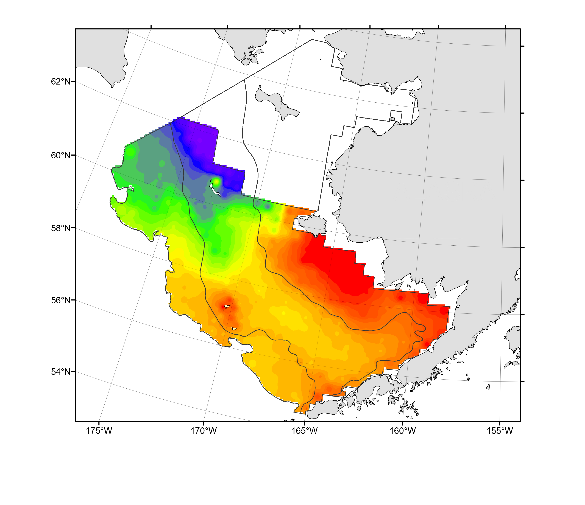 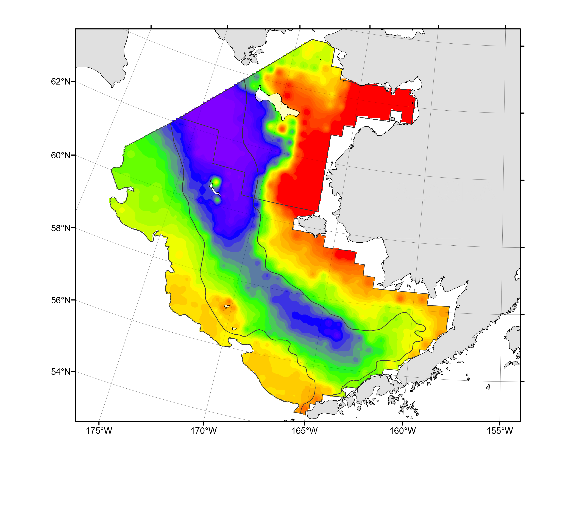 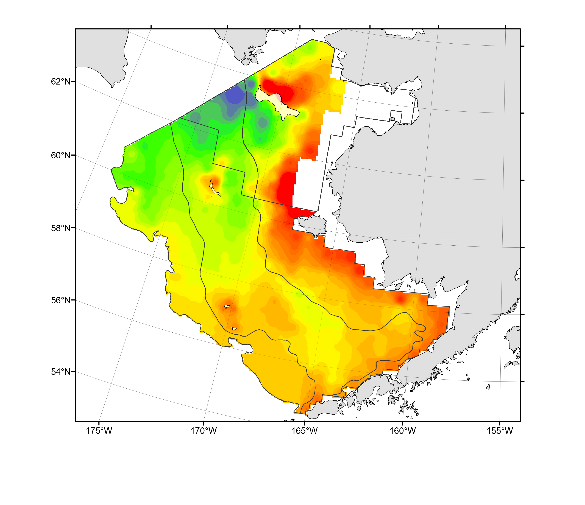 2015
2016
2017
2018
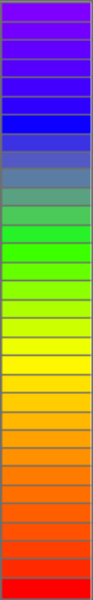 -2


 0


 2


 4


 6
°C
Northern Bering Sea Seafloor Temperatures
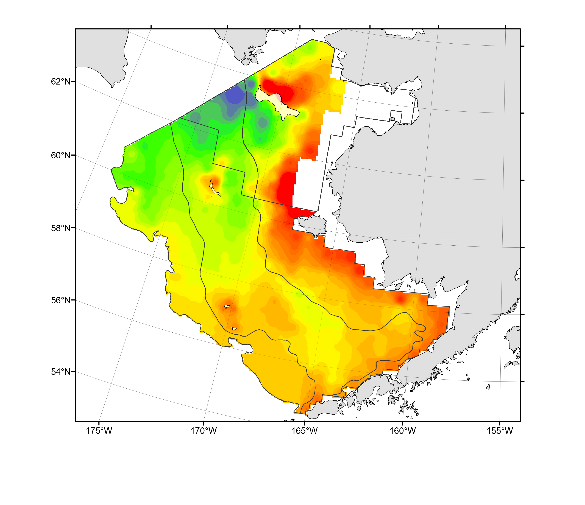 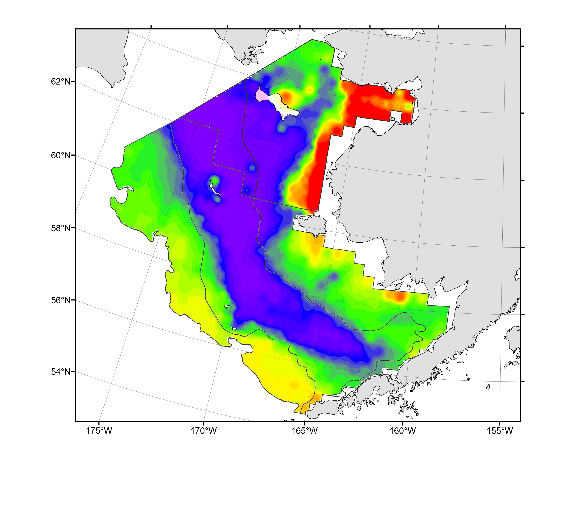 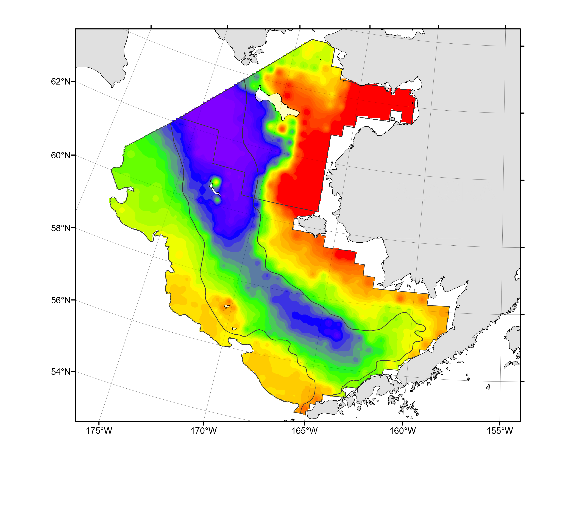 2010
2017
2018
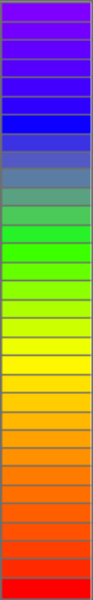 -2


 0


 2


 4


 6
°C
Cold Pool Area CoverageStandard SEBS survey area
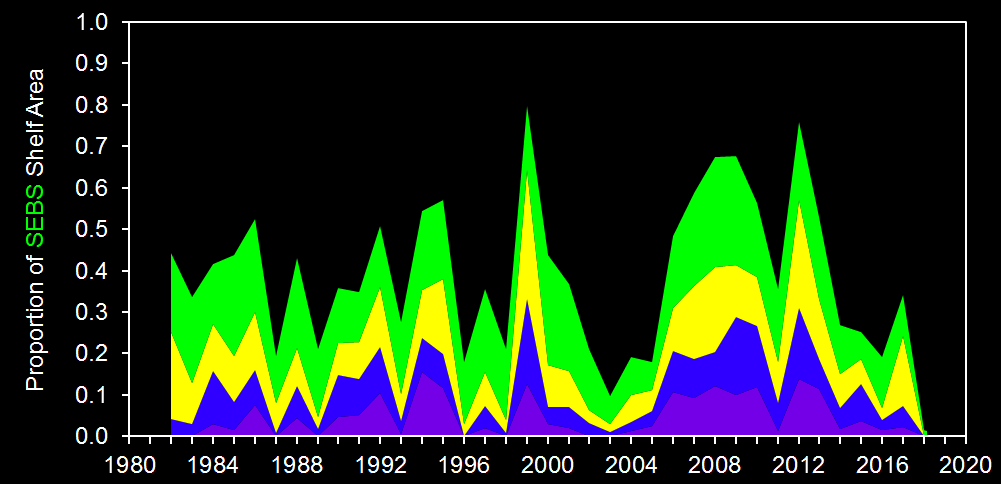 < 2° to 1°
< 1° to 0°
< 0° to -1°
< 0° to -1°
< -1°
< -1°
1% of 
shelf area
Walleye pollock distribution
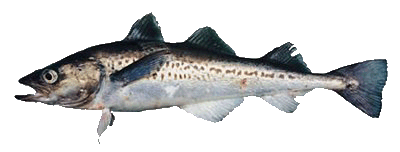 Colder years
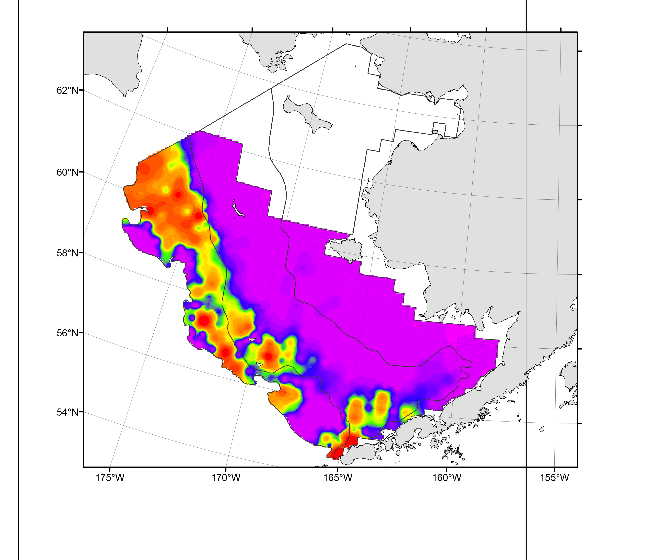 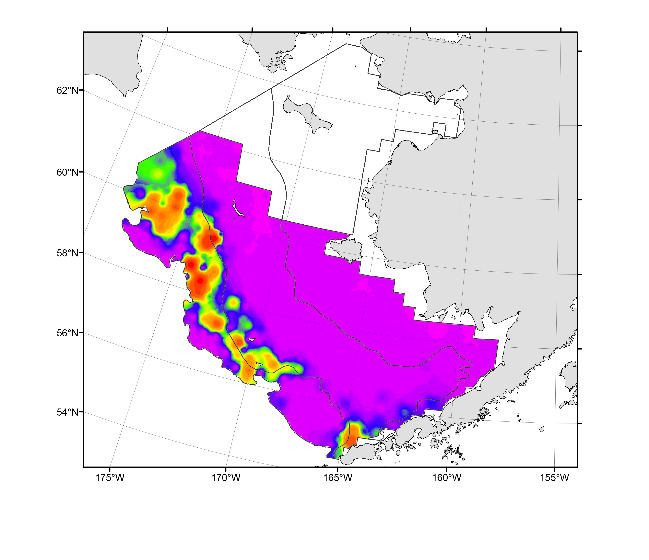 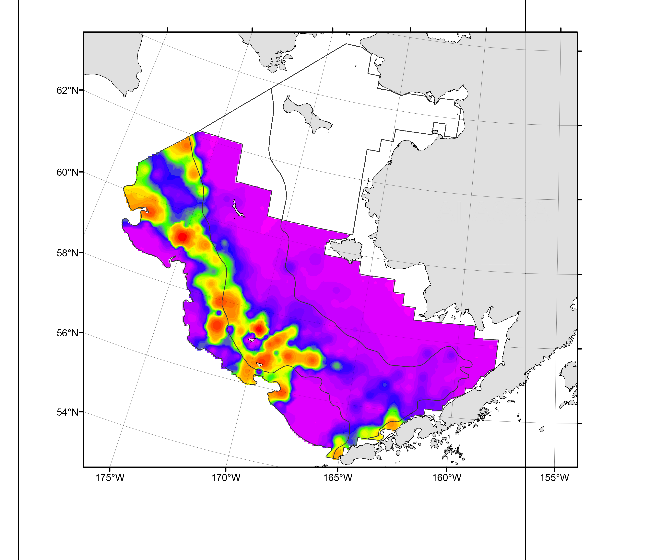 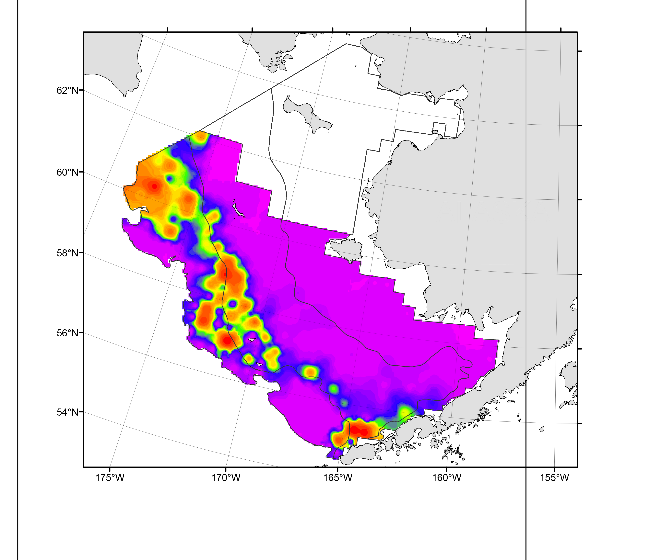 2006
2007
2008
2009
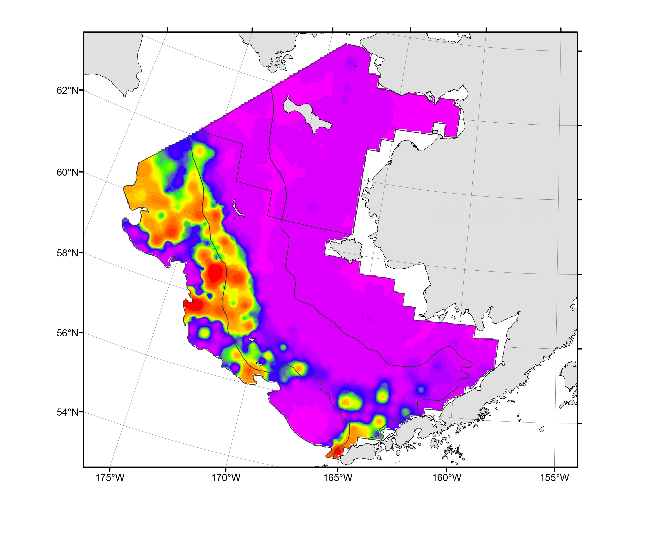 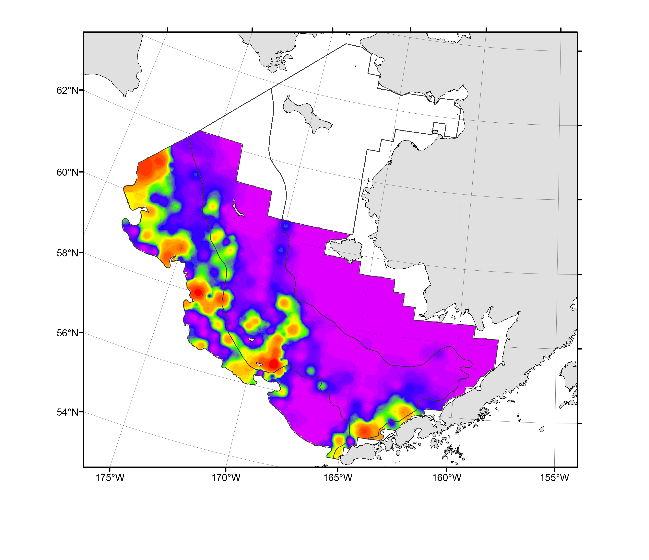 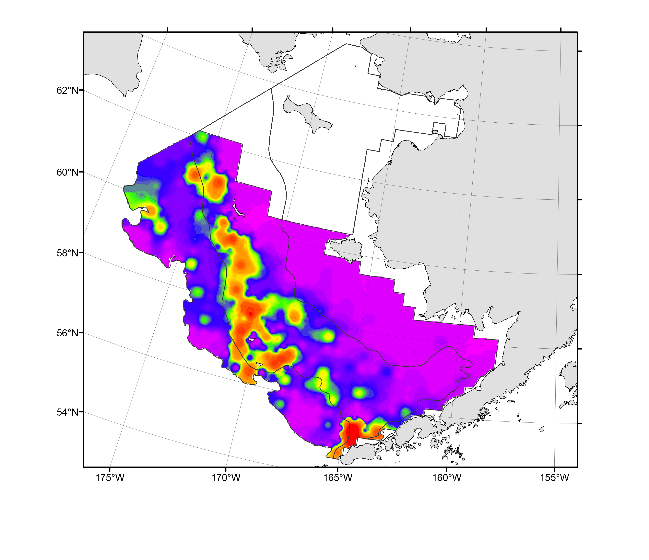 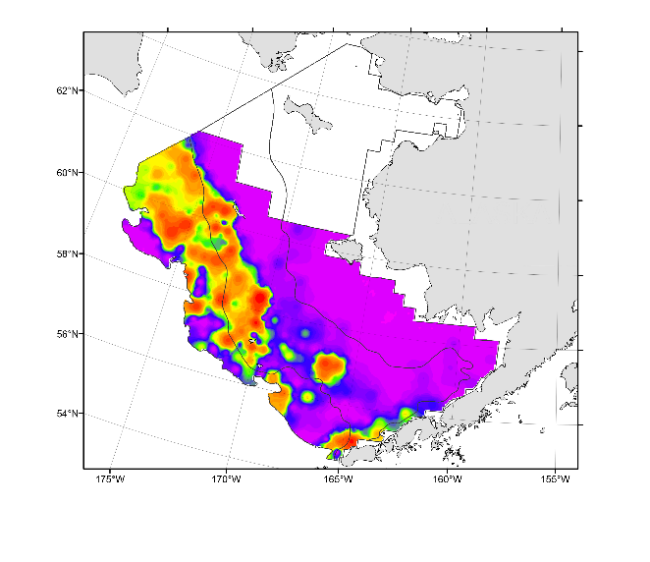 2010
2011
2012
2013
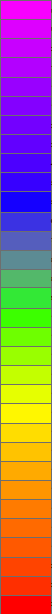 0


40


100


175


>300
kg/ha
Walleye pollock distribution
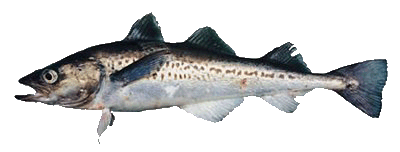 Warmer years
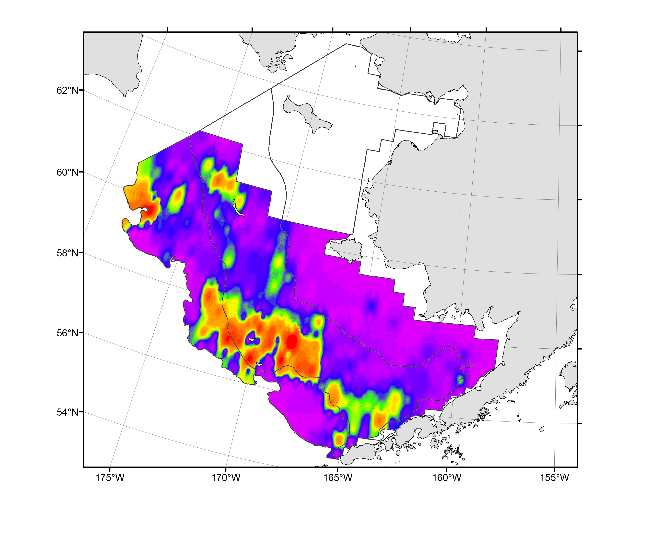 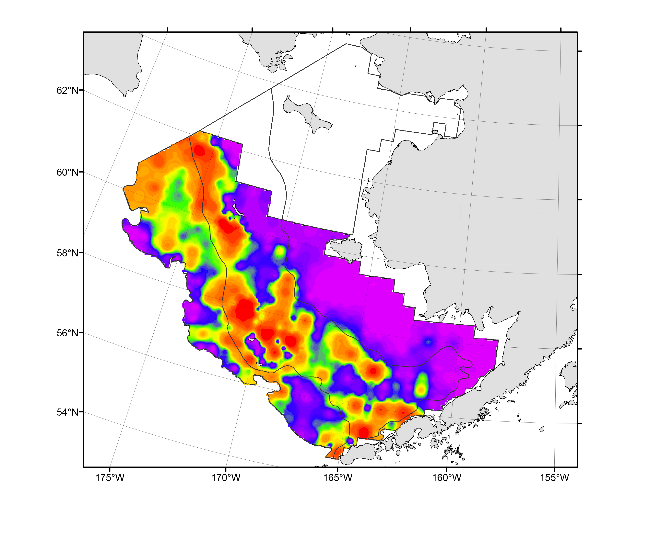 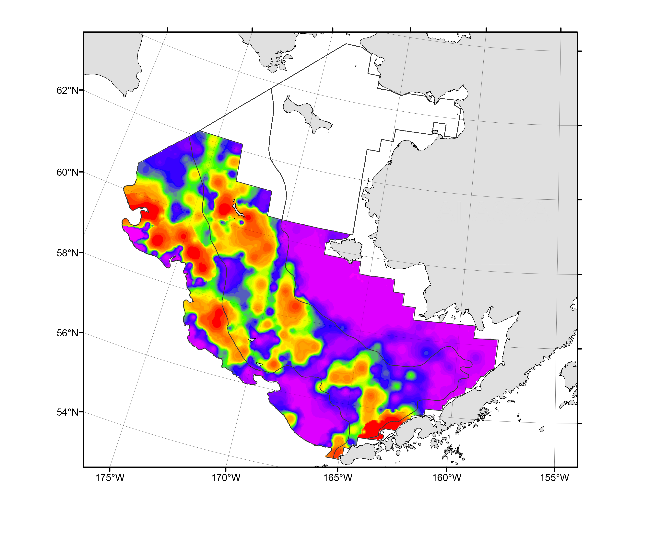 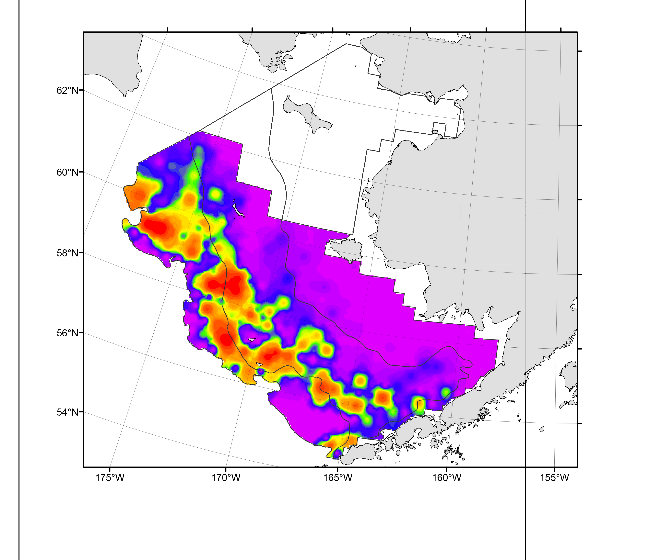 2003
2004
2005
2014
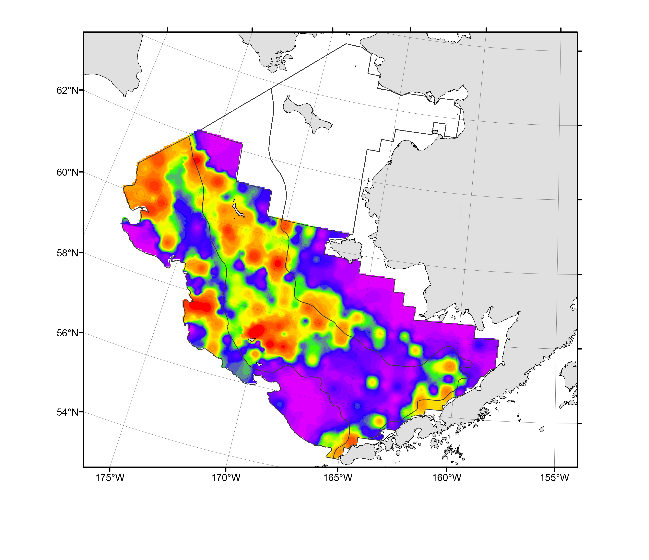 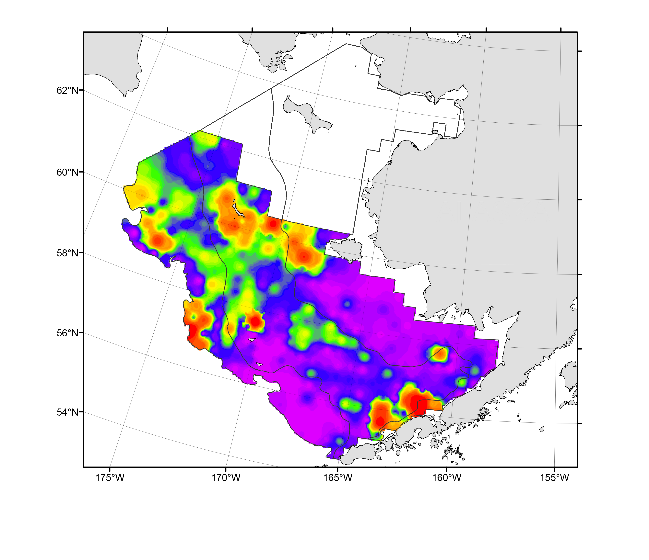 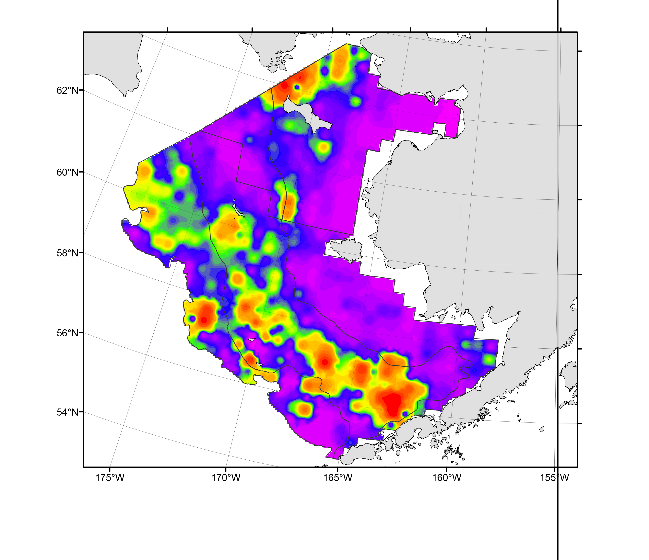 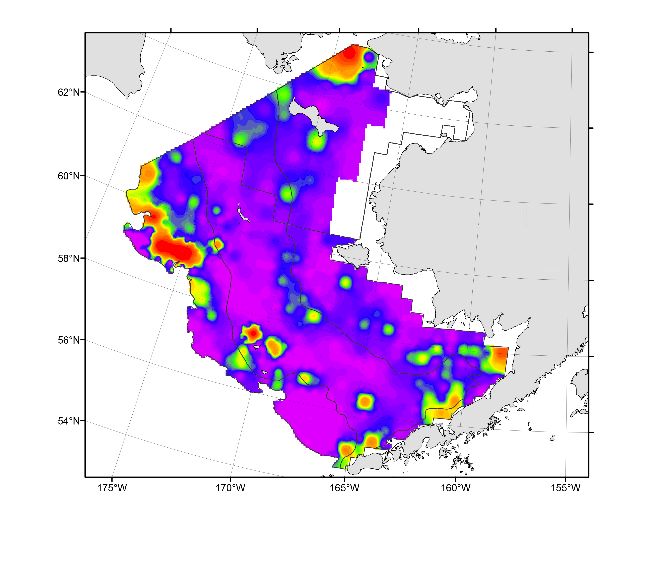 2015
2016
2017
2018
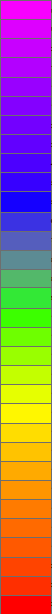 0


40


100


175


>300
kg/ha
Walleye pollock distribution
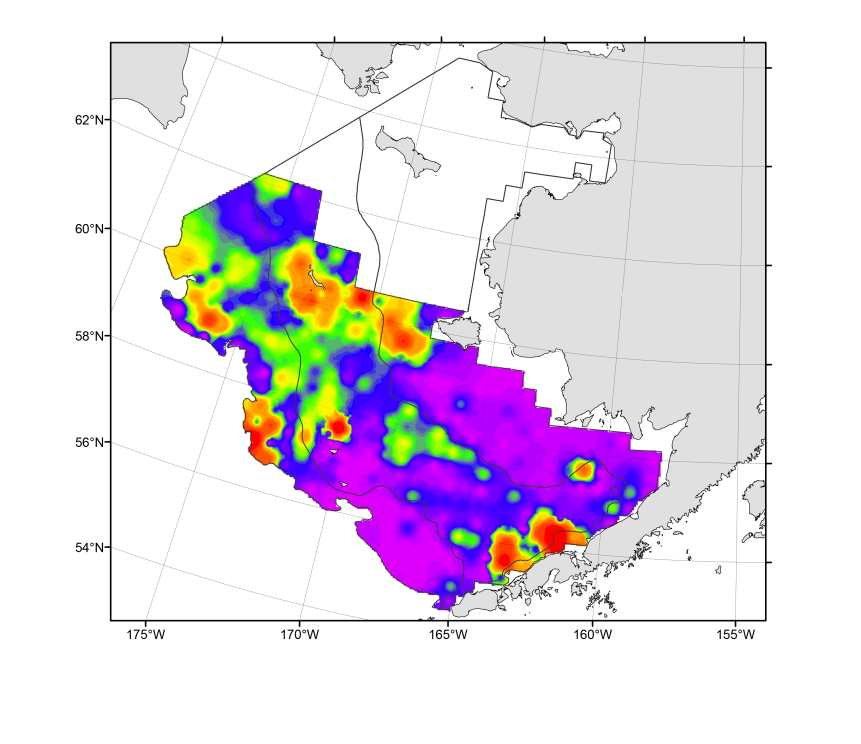 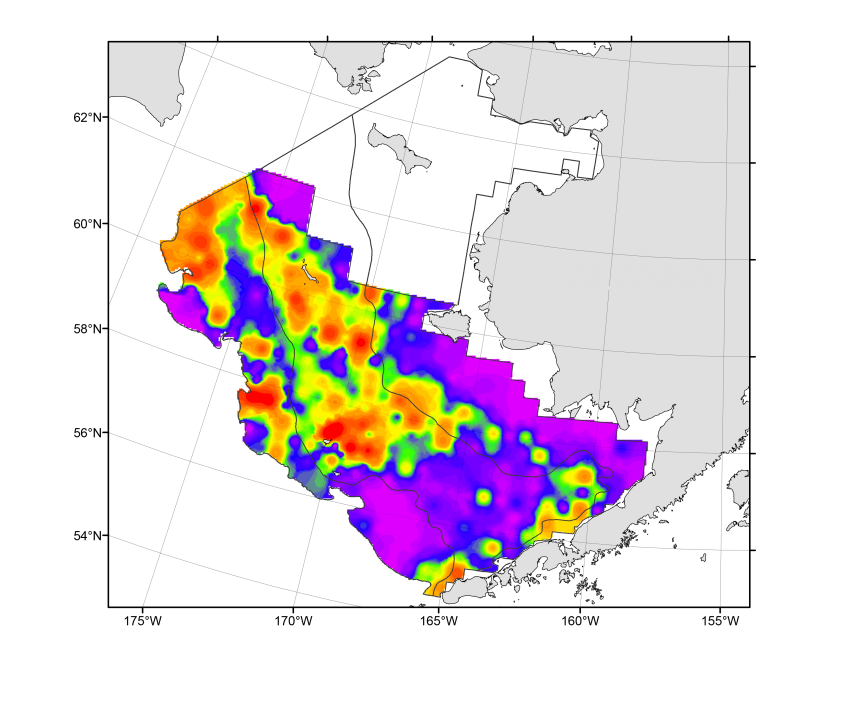 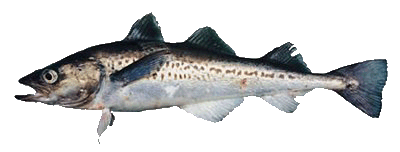 2015
2016
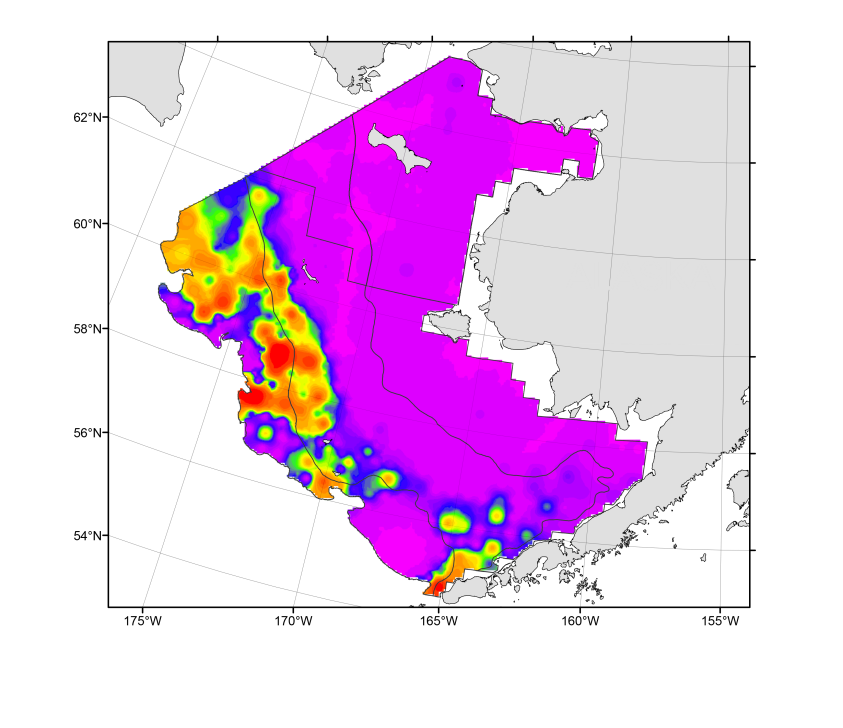 2010
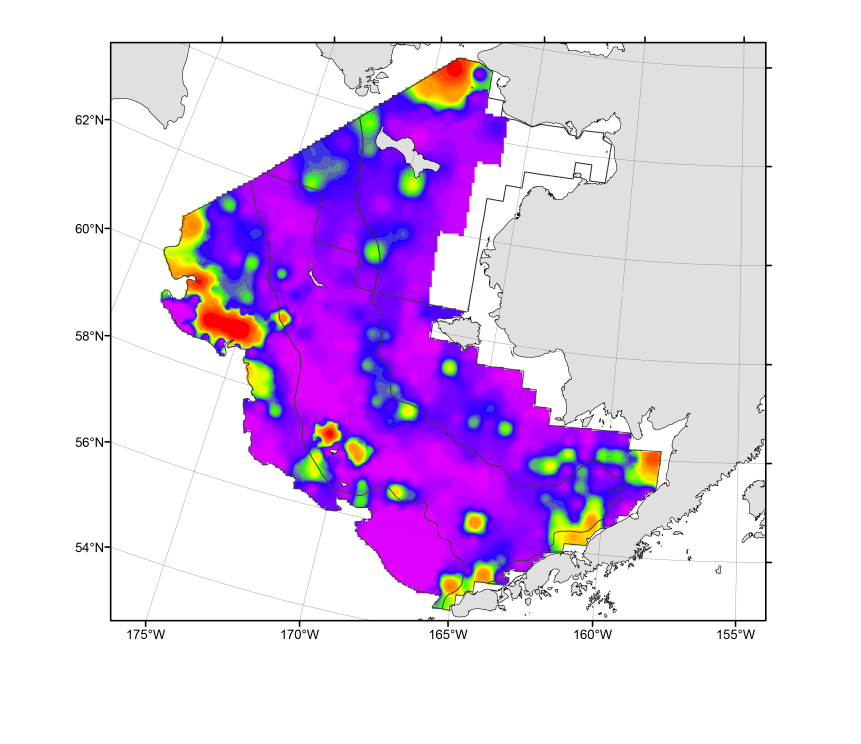 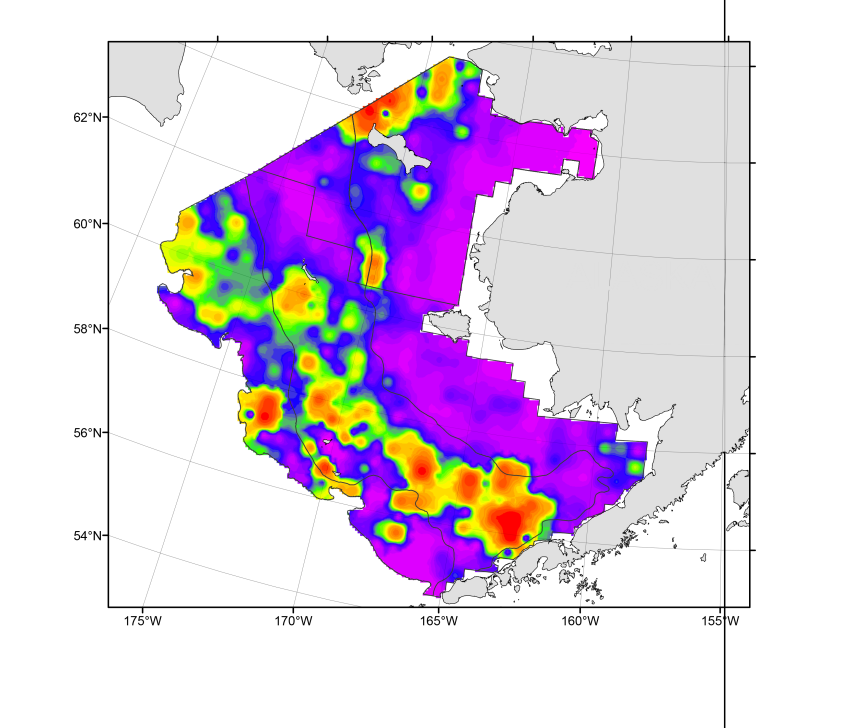 2017
2018
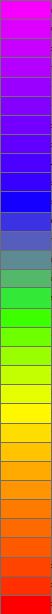 0


40


100


175


>300
kg/ha
Pacific cod distribution
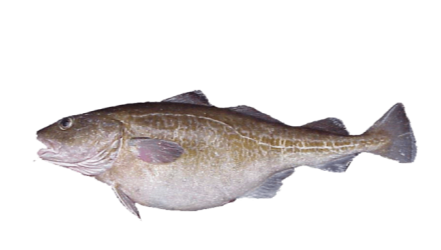 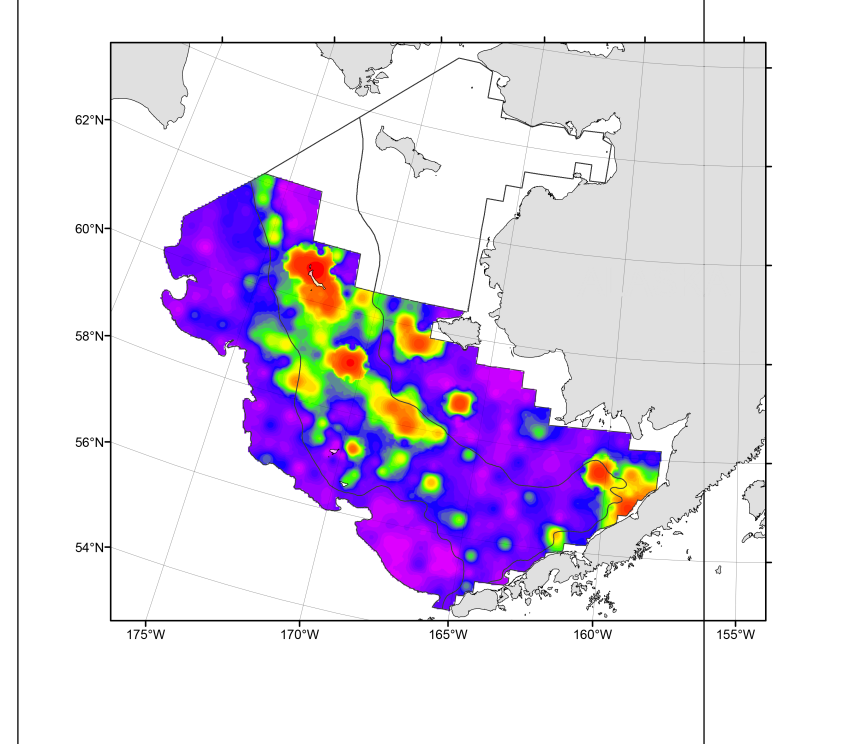 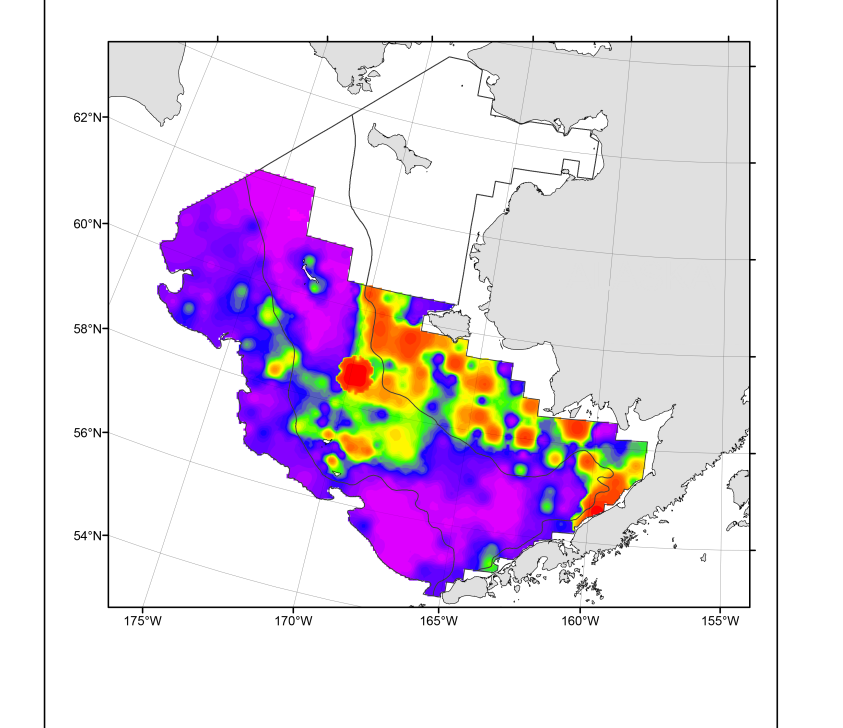 2015
2016
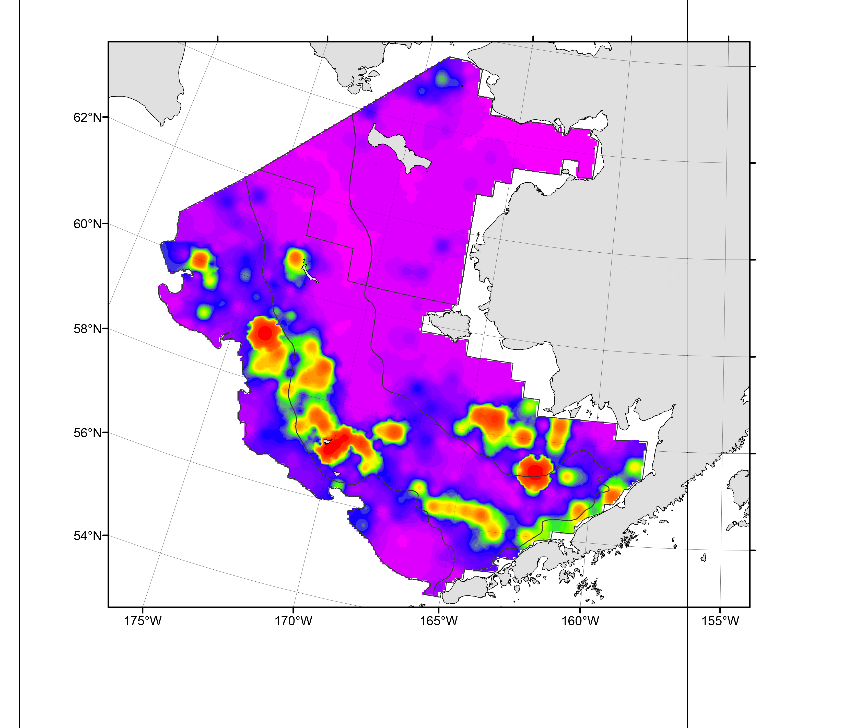 2010
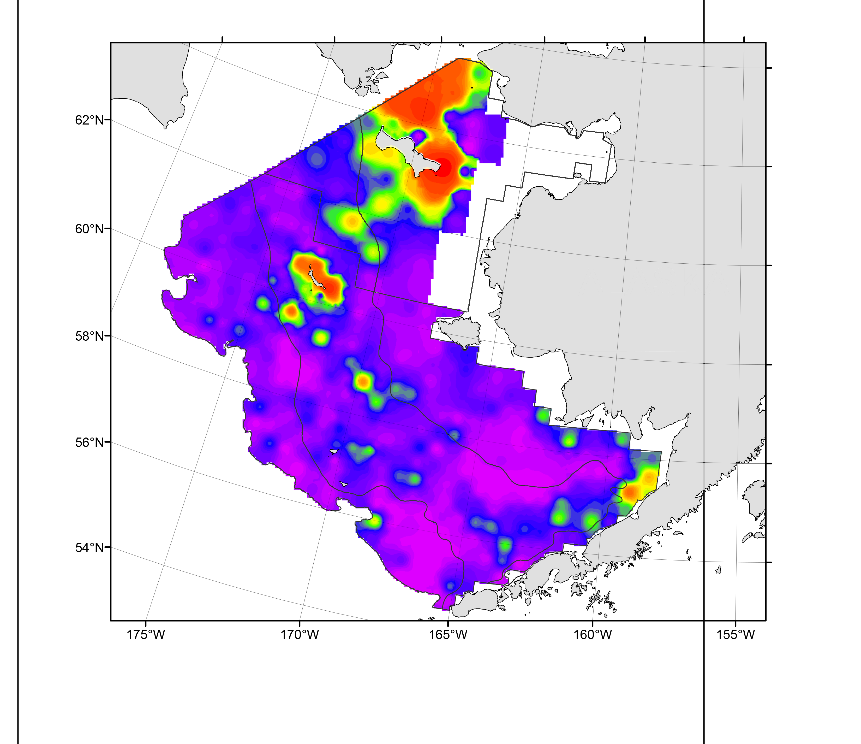 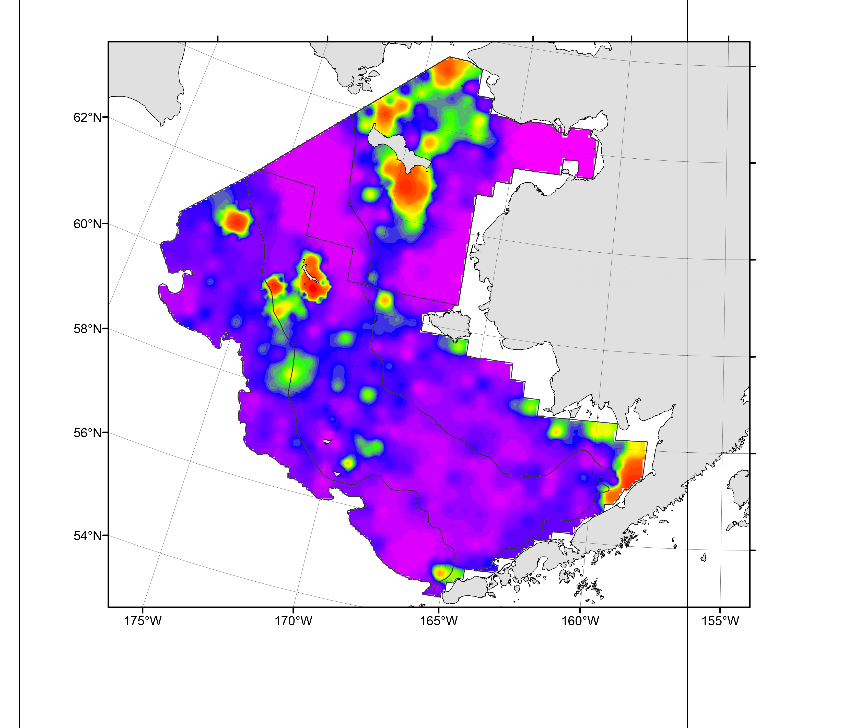 2017
2018
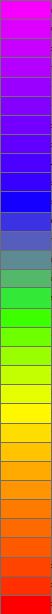 0


15


25


40


>50
kg/ha
Northern rock sole distribution
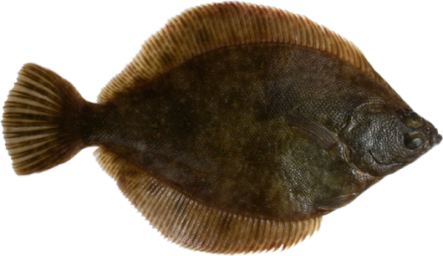 recruitment
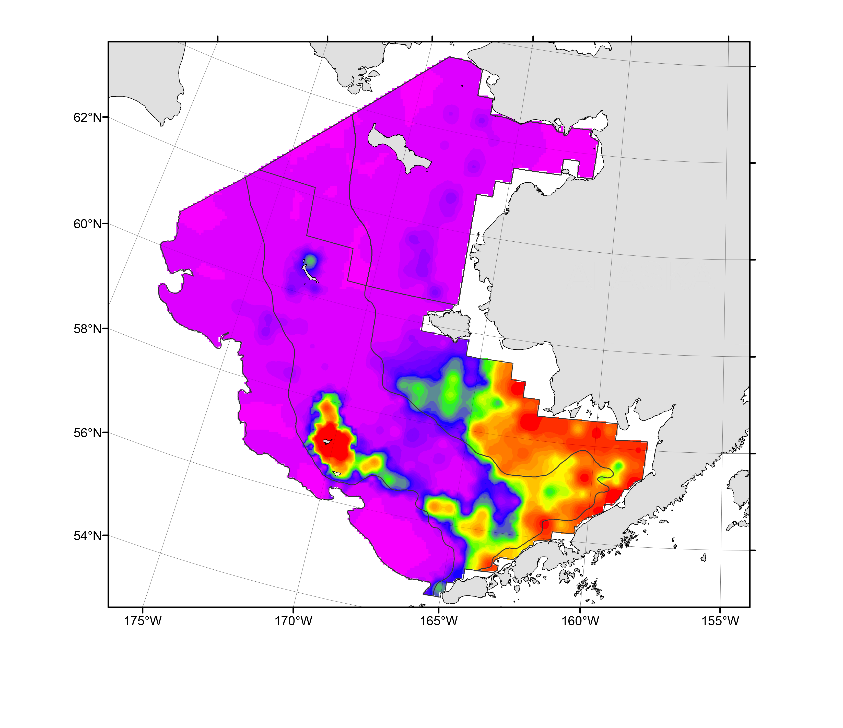 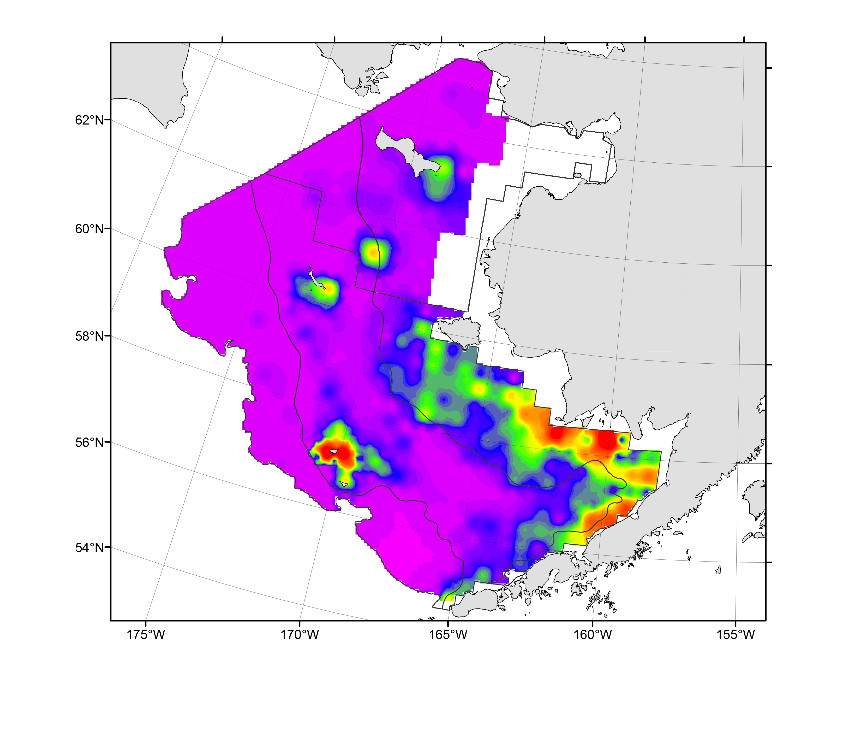 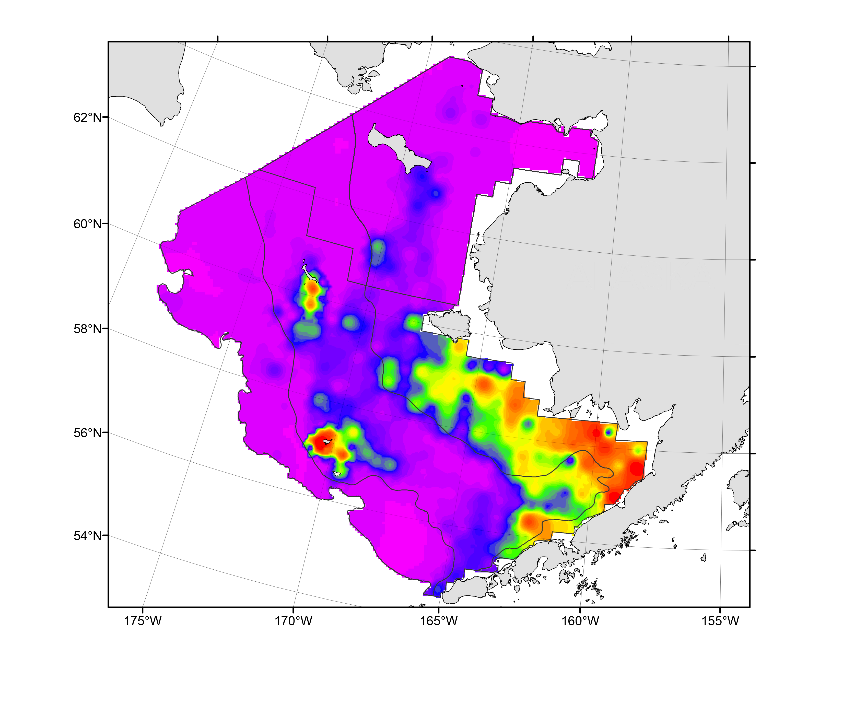 2010
2017
2018
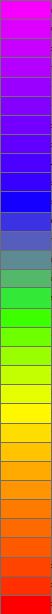 0


15


40


75


>150
kg/ha
Pacific halibut distribution
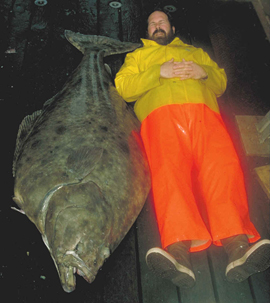 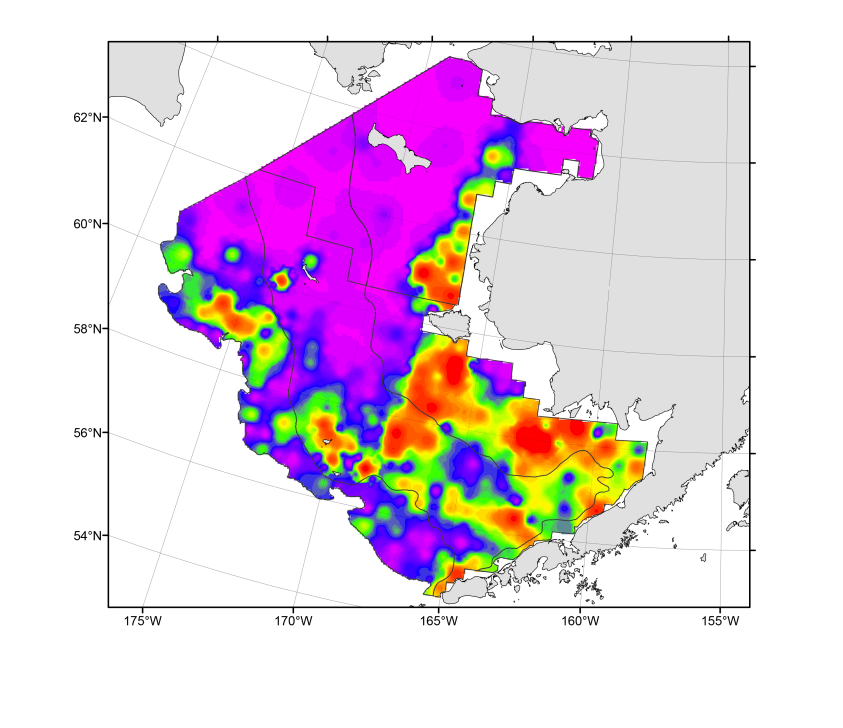 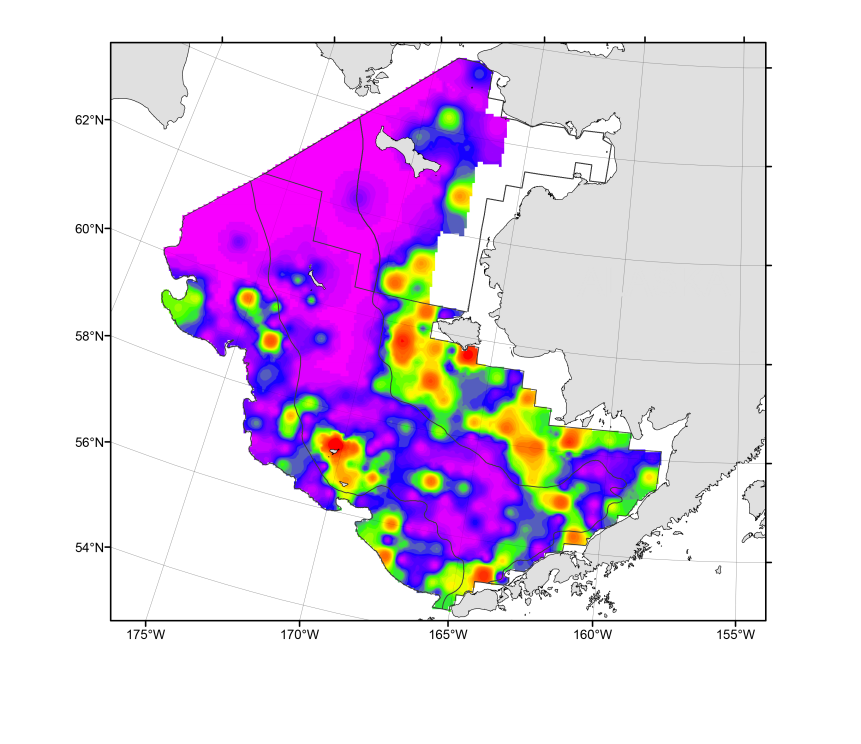 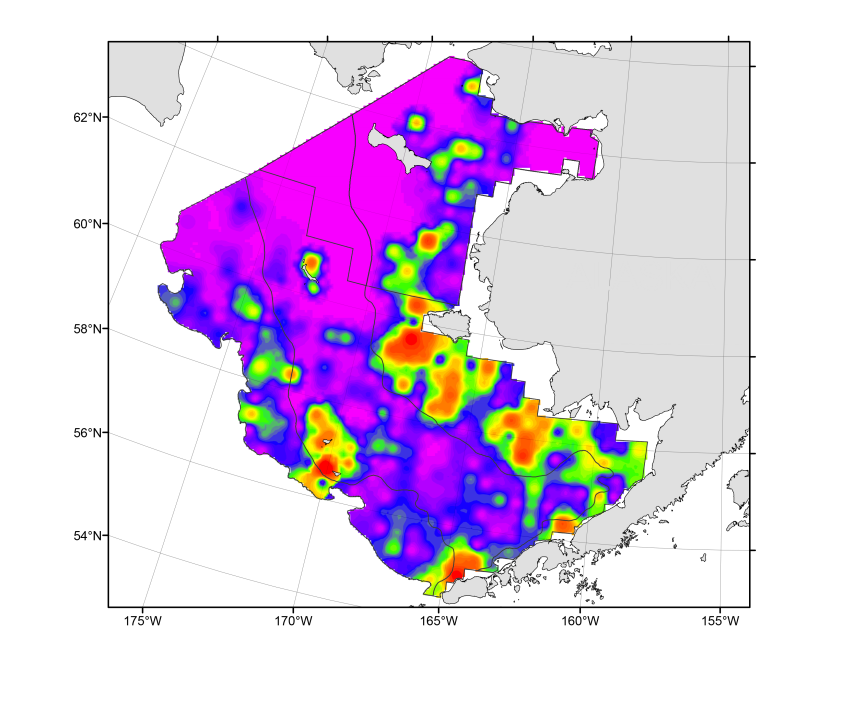 2010
2017
2018
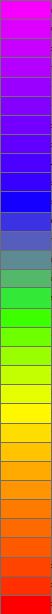 Poor survey
coverage
kg/ha
Jellyfish distribution
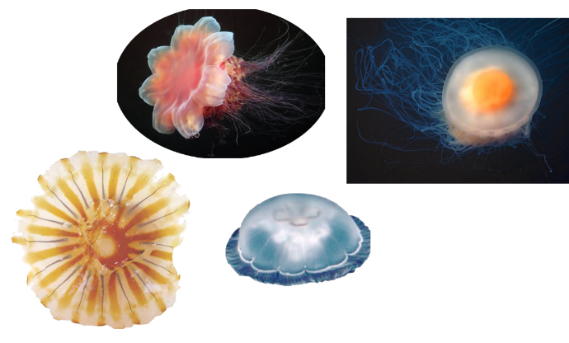 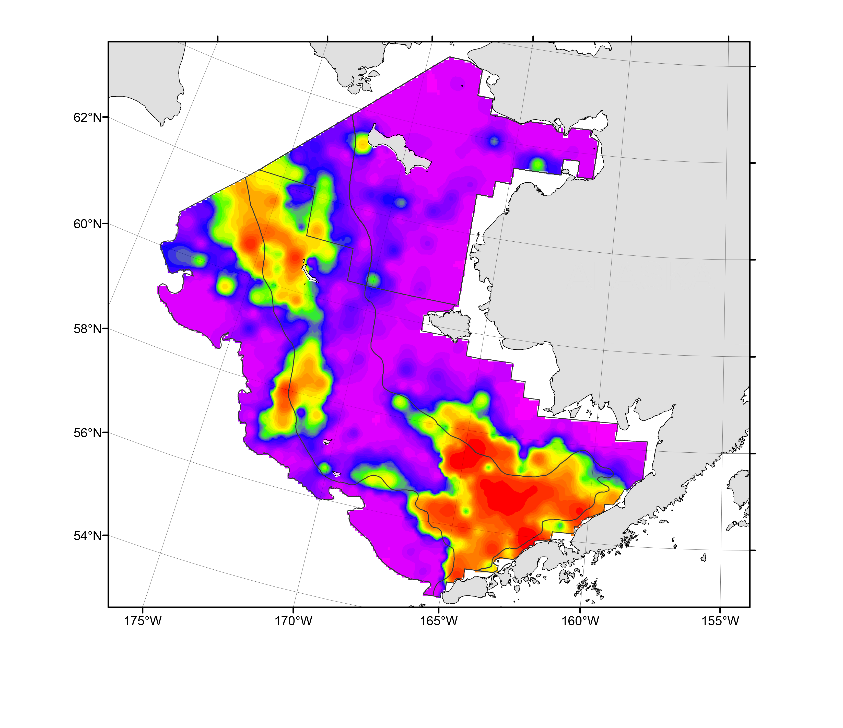 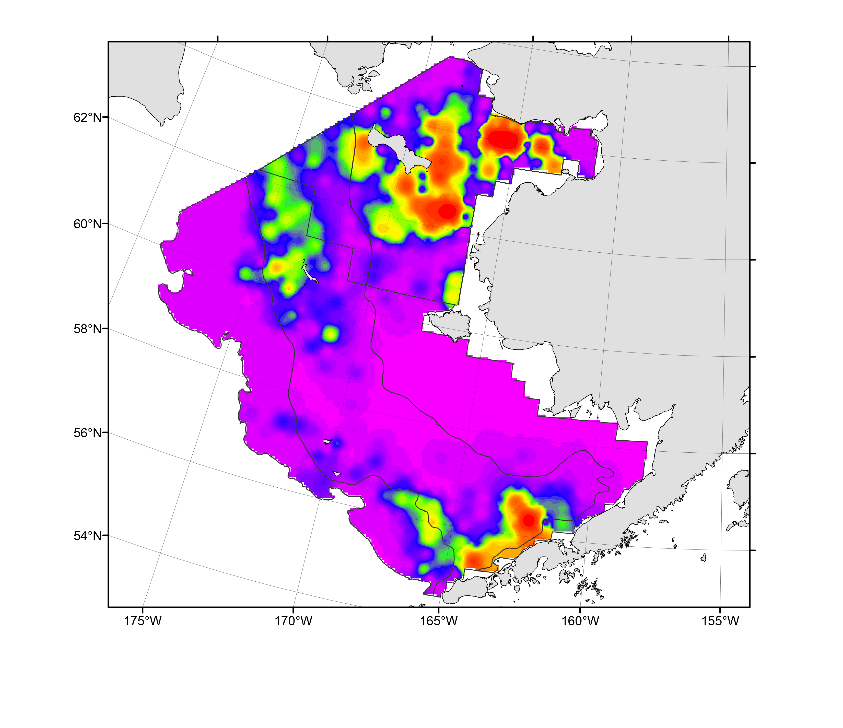 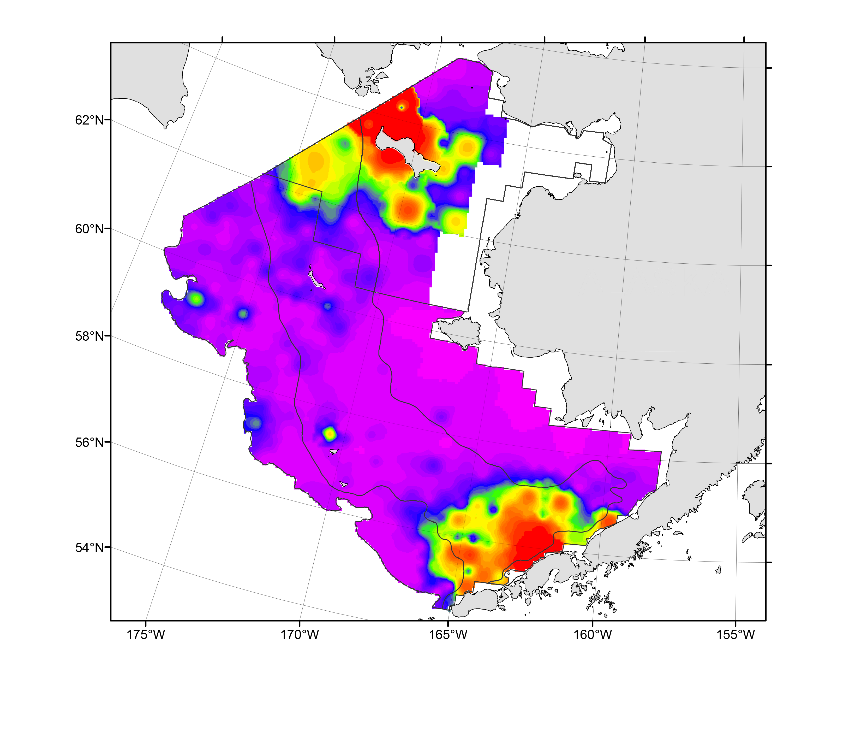 2010
2017
2018
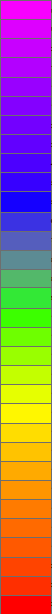 0


15


40


75


>150
kg/ha
Distributions of Arctic species
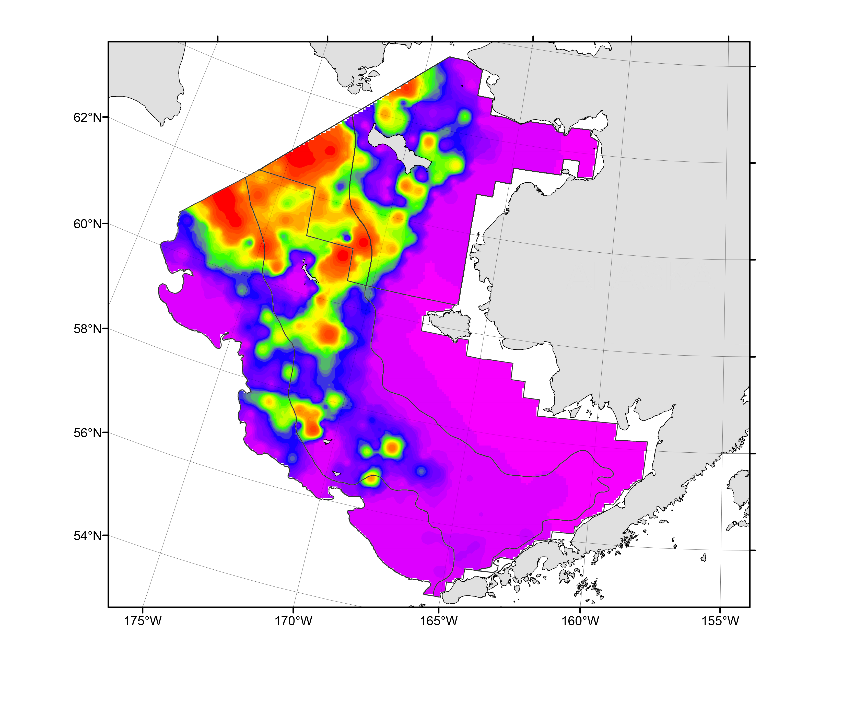 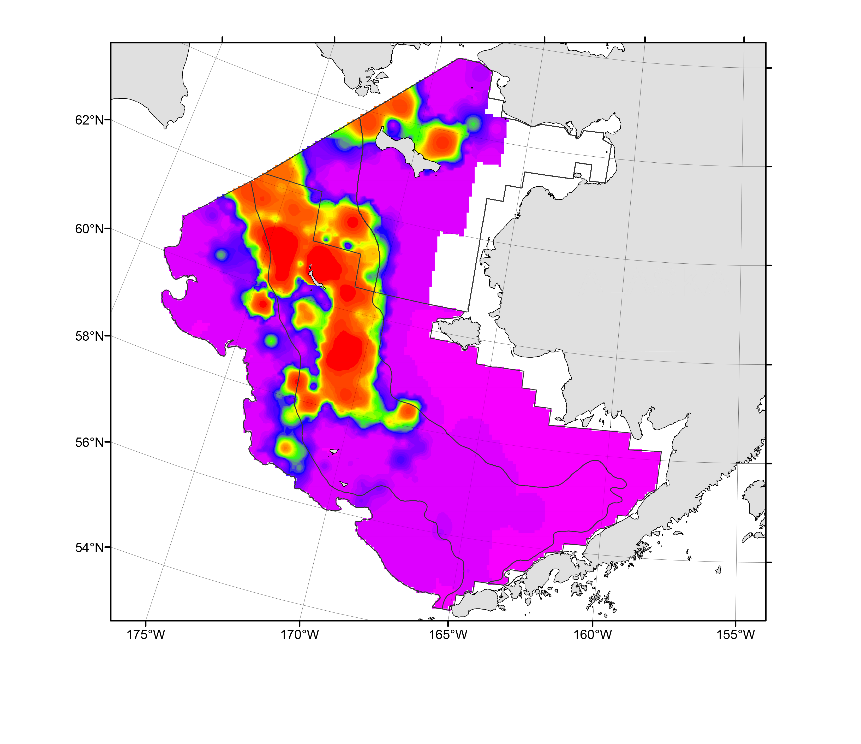 Snow crab
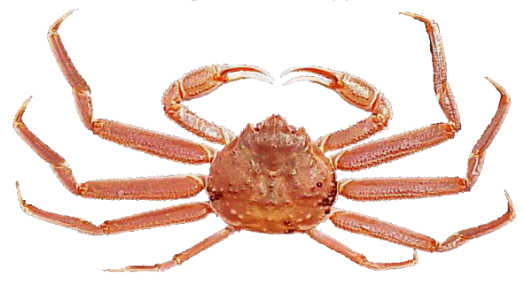 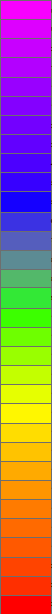 2010
2018
0


5


15


25


>40
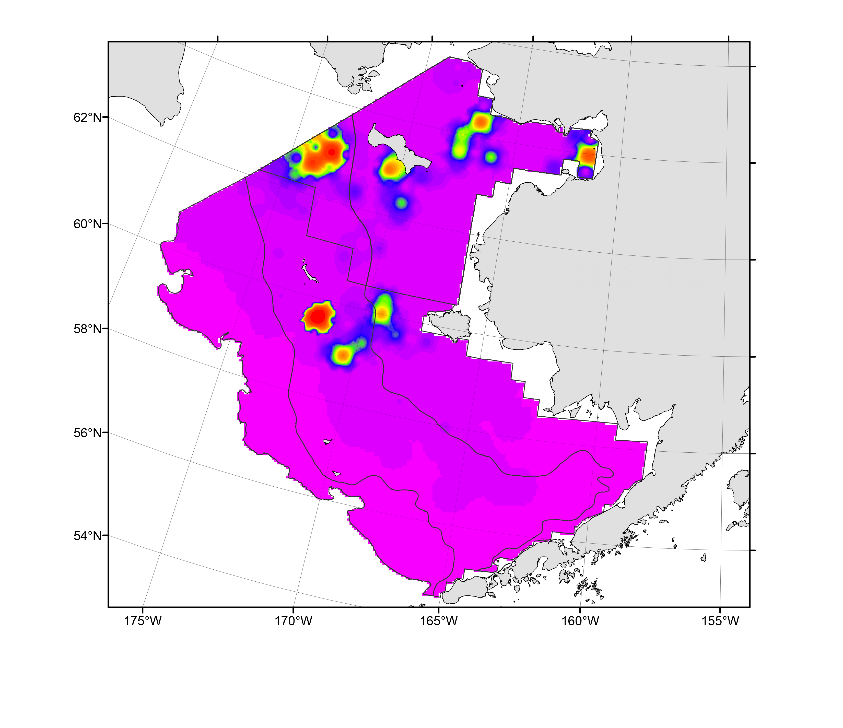 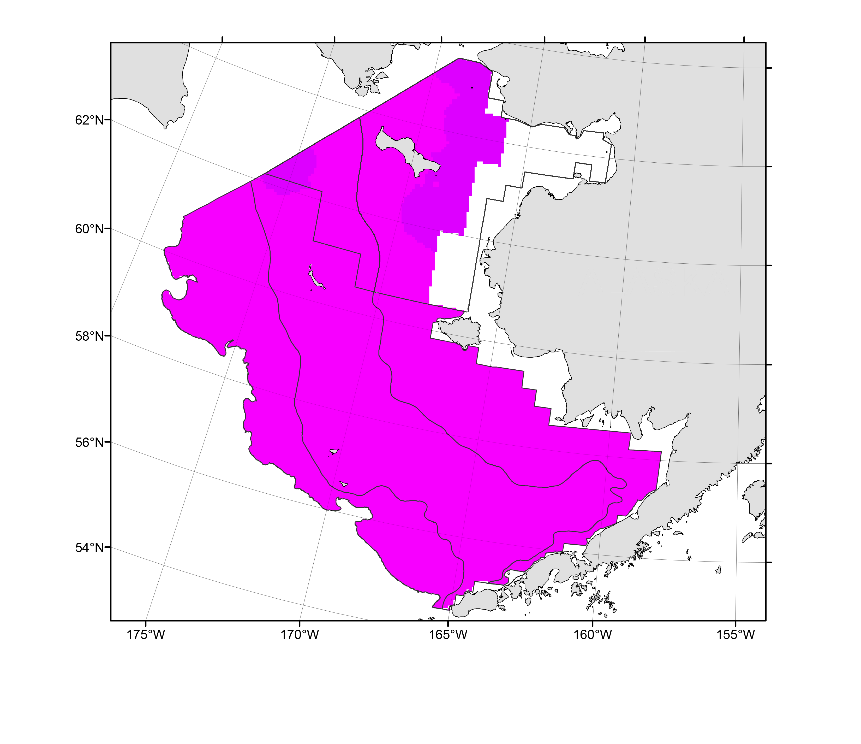 2010
2018
kg/ha
Arctic cod
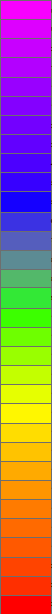 7 fish
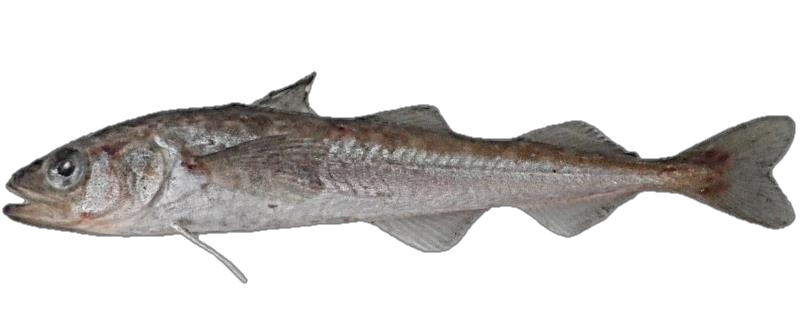 0


2


5


10


>20
0 fish
kg/ha
General summary
NBS surveys 2010 & 2017-18 offer cold/warm snapshots
Sub-Arctic species expanding, dispersing and recruiting (spawning?)
Arctic species retracting
Next planned standard NBS survey in 2019
Long-term biennial monitoring of NBS necessary
Unknowns
Anomaly or in transition to “new normal”?
Will 2019 be warm or cold year?
Extent of winter sea ice, migration, mortality,             survival in NBS or under ice?
Population stock structure
Continued NBS survey funding beyond 2019
Impact of large influx of pelagic consumers into the NBS ecosystem?
Spatial availability to surveys?
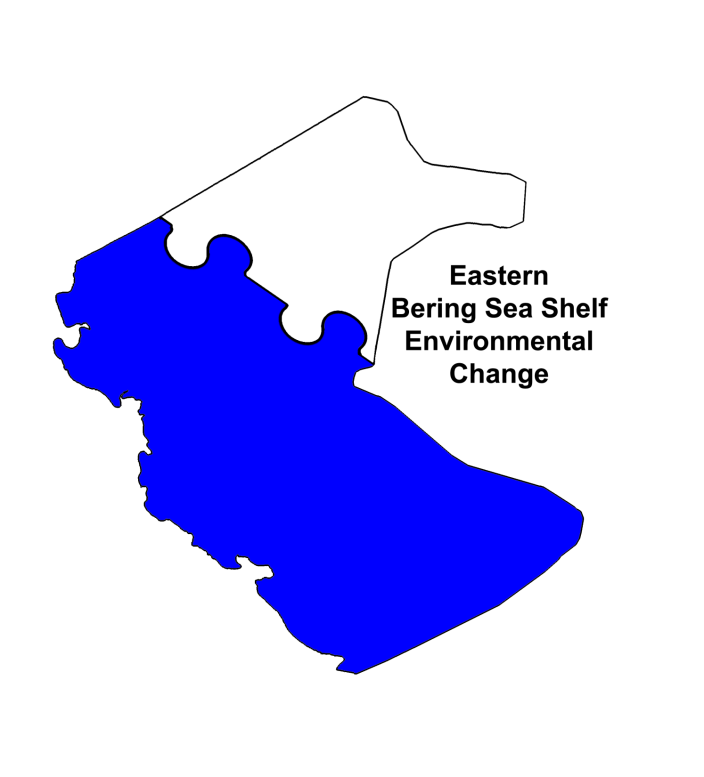 ?!
Questions?
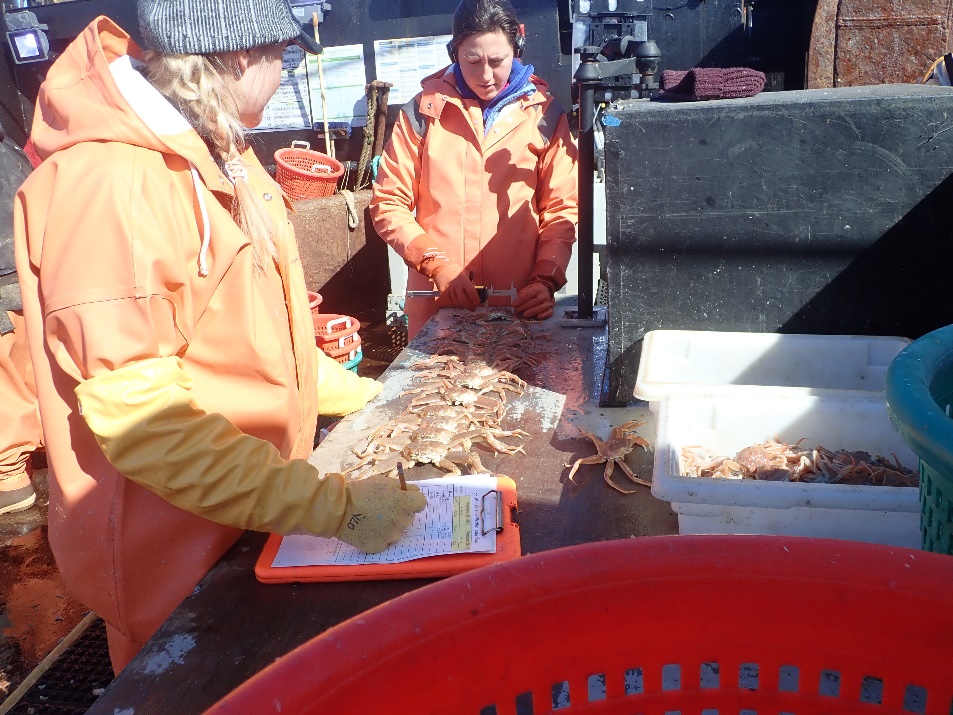 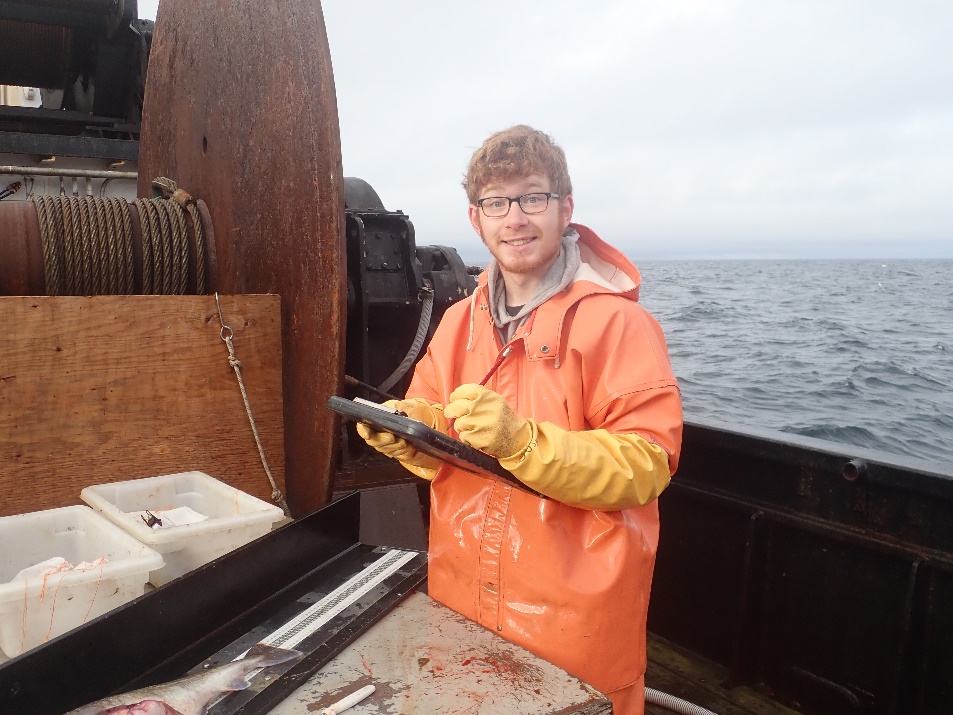 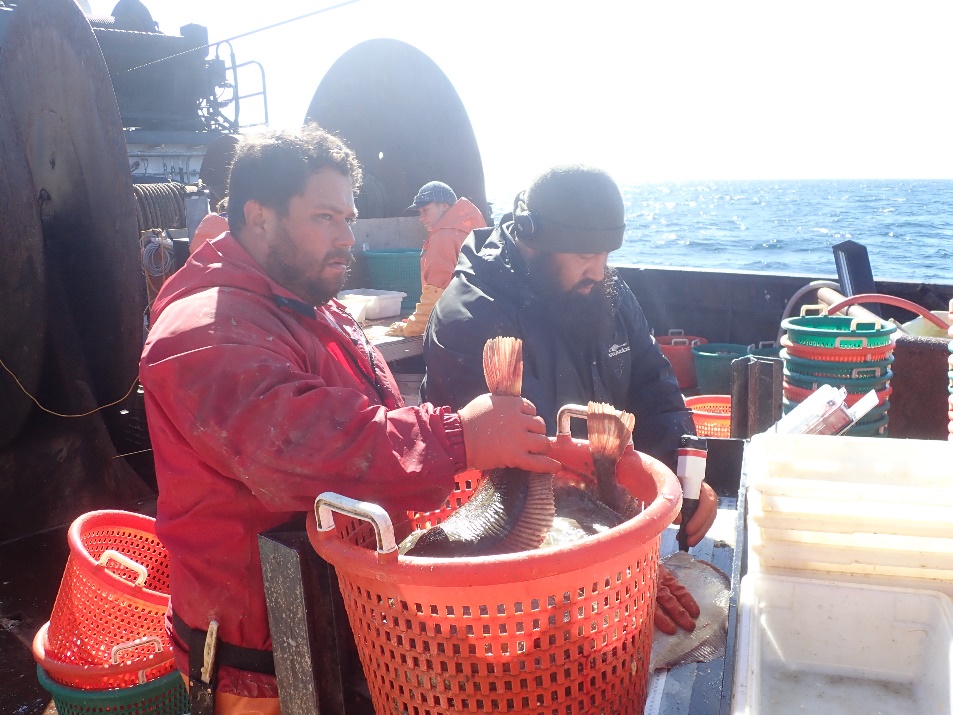 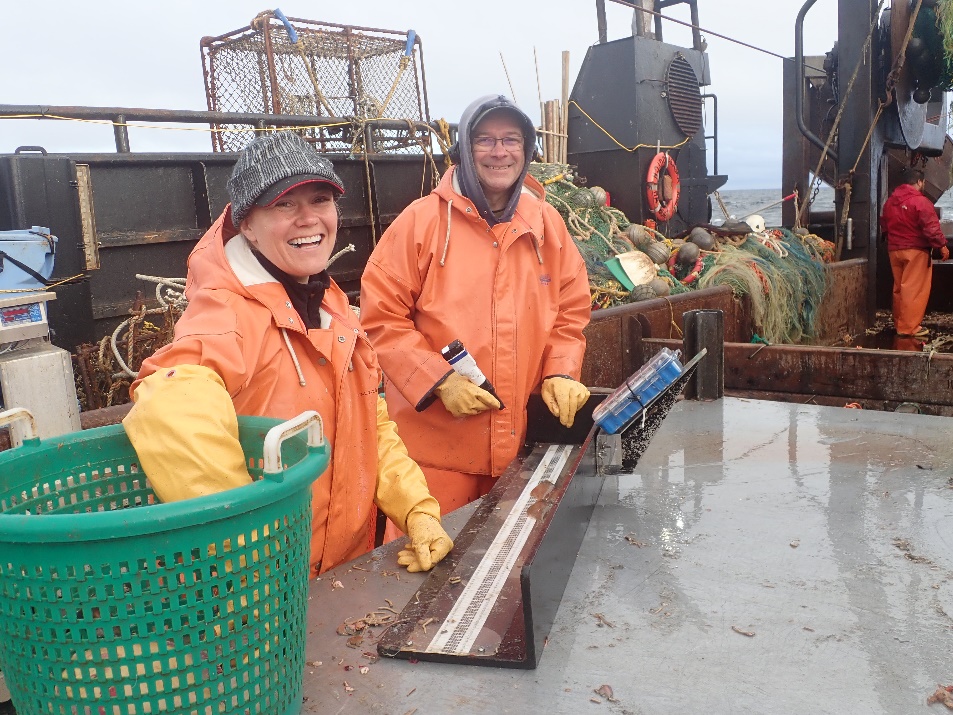